Jaarverslag 2023
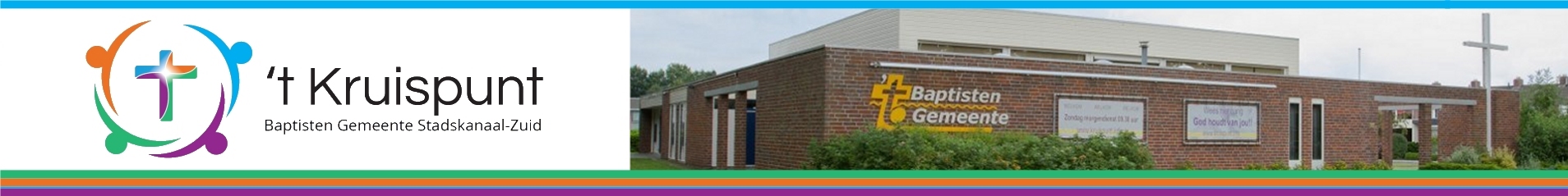 Baptisten gemeente Stadskanaal Zuid
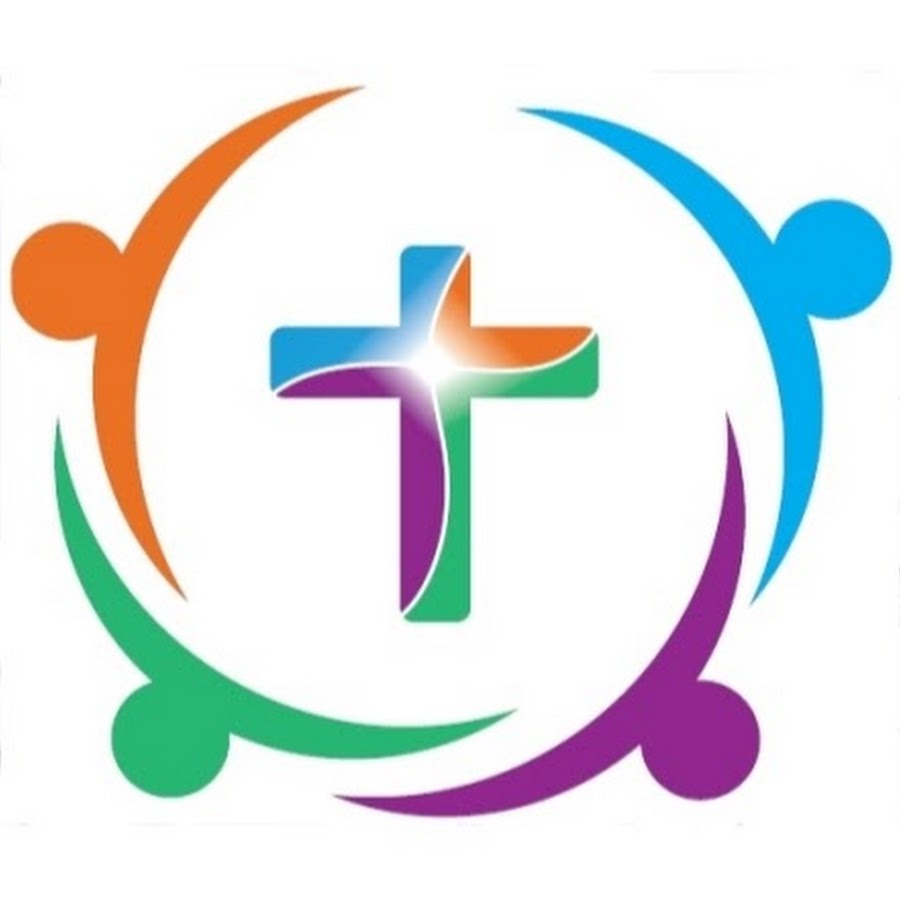 Ons doel: Samen Jezus Christus dienen in woord en daad!
Wie gingen er voor in de dienst:
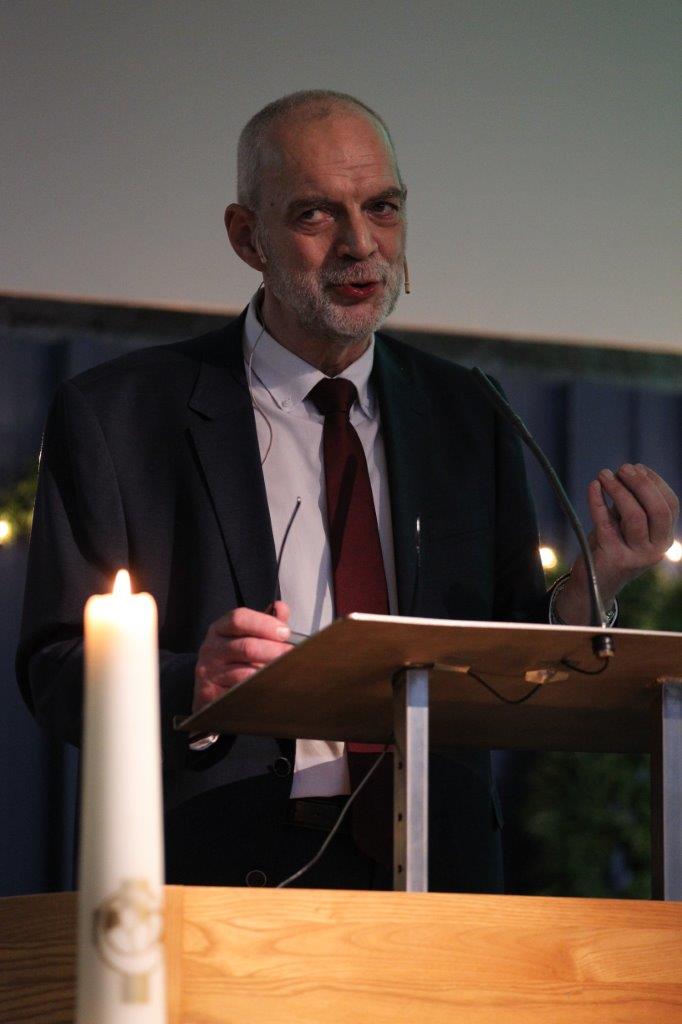 Ds. Fred Smit
04 juni Afscheidsdienst/Emiraat
Gastsprekers: 
Bert van Drogen	Tjerk Riemersma	
Bart Satijn	Jerry Thuis
Harold ten Cate	Maurice Bischop
Ruben Peters	Gerard Grit
Simon vd Kooij	Jan Boelhouwers
Wolter Greven	Harry Nobbe
Anne de Vries	Hijme Tieleman
Gert Elzen	Henk Wieringa
Han Jansen	Gerrit Lolkema
Vergadering leiding gemeente
Bestuurlijk team 			7 x 
Pastoraal team 		  	7 x
BT/ PT 				2  x
Gemeente vergadering 		20 April
			                16 November
Algemene Ledenvergadering Unie-ABC 18 nov. te Veenendaal
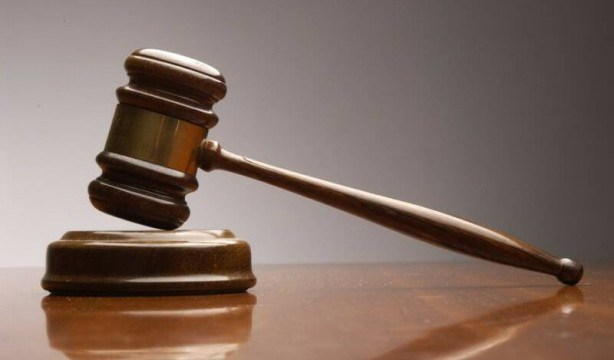 Mutaties
Ledenstand 01-01-2023                200
Gedoopt 			 6
Attestatie/ toename		 4
Wederopname 	               1			
Van andere gemeenschap         1
Totaal toename	               12
Overleden			  9		
Met attestatie vertrokken          1        	
Vertrokken/onttrokken               1
Totaal afname			 11
Ledenstand 01-01-2024                  201
Vrienden                                       43
Overleden in 2023
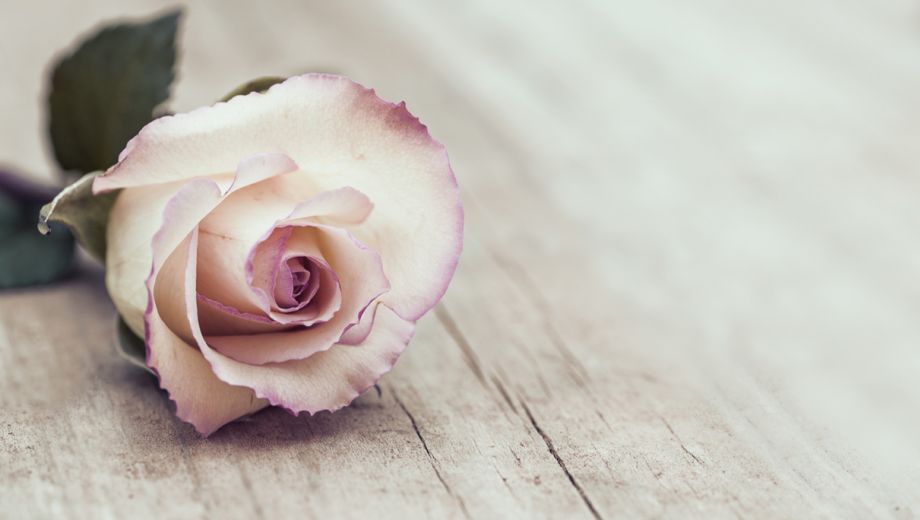 br. Ben Hein op 9 februari 2023 in de leeftijd van 76 jaar
      br. Bart Meijer op 25 2023 maart in de leeftijd van 77 jaar 
      br. Be van der Zwaag op 22 april  2023 in de leeftijd van      
      75 jaar
      zr. Alie Vos-Potze op 1 juni 2023 in de leeftijd van 82 jaar
Overleden in 2023
zr. Janna Smit-Vlietstra op 29 juni 2023 in de leeftijd van 89 jaar






Op 14 juli in stilte geboren Evelien, dochter van Niels en Ineke
zr. Telina Ida Vissering op 22 augustus 2023 in de leeftijd van 
90 jaar
br. Wim Kruit op 16 september 2023 in de leeftijd van 86 jaar
br. Gerard Kroon op 19 oktober 2023 in de leeftijd van 77 jaar
zr. Gerda Pijl-Bakker op 29 oktober in de leeftijd van 79 jaar
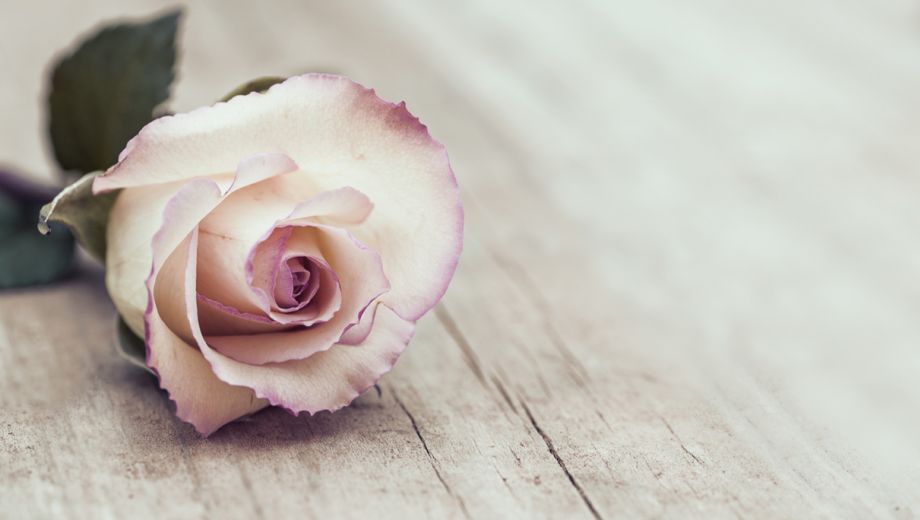 Geboren
21-04-2023           Jasmijn, dochter van Gerben en Marloes
       





      

   




26-08-2023       Jari, zoon van Addo en Melissa

27-12-2023     Sela, dochter van Max en Ilonka
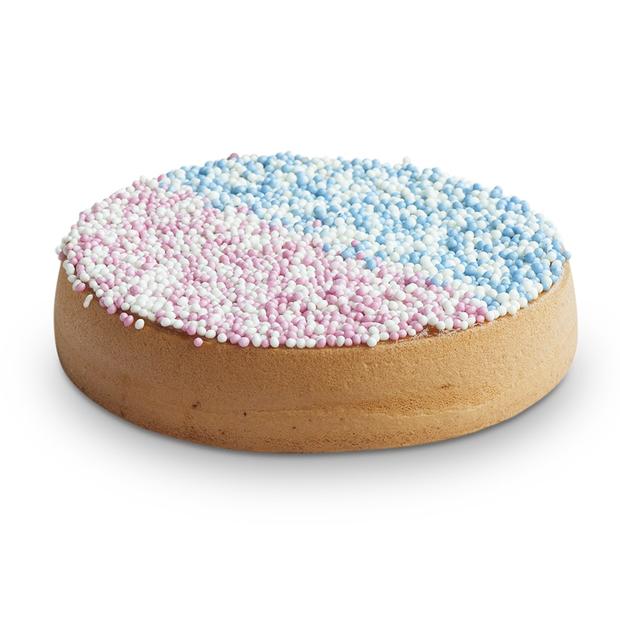 Geboortekaartjes
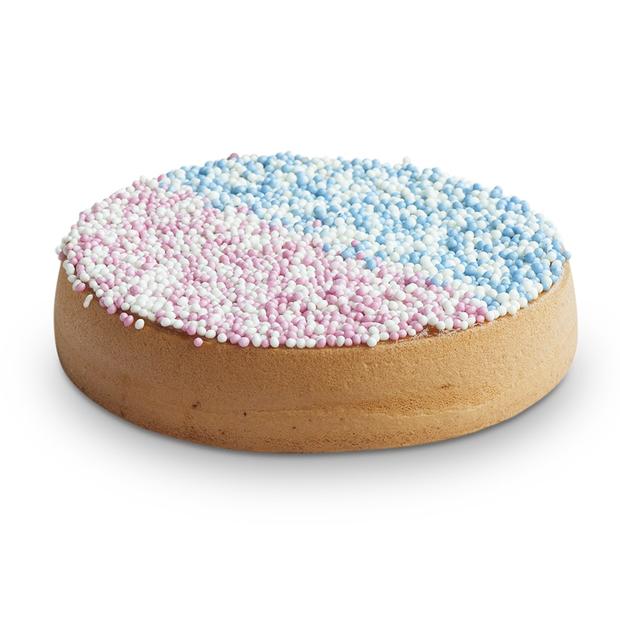 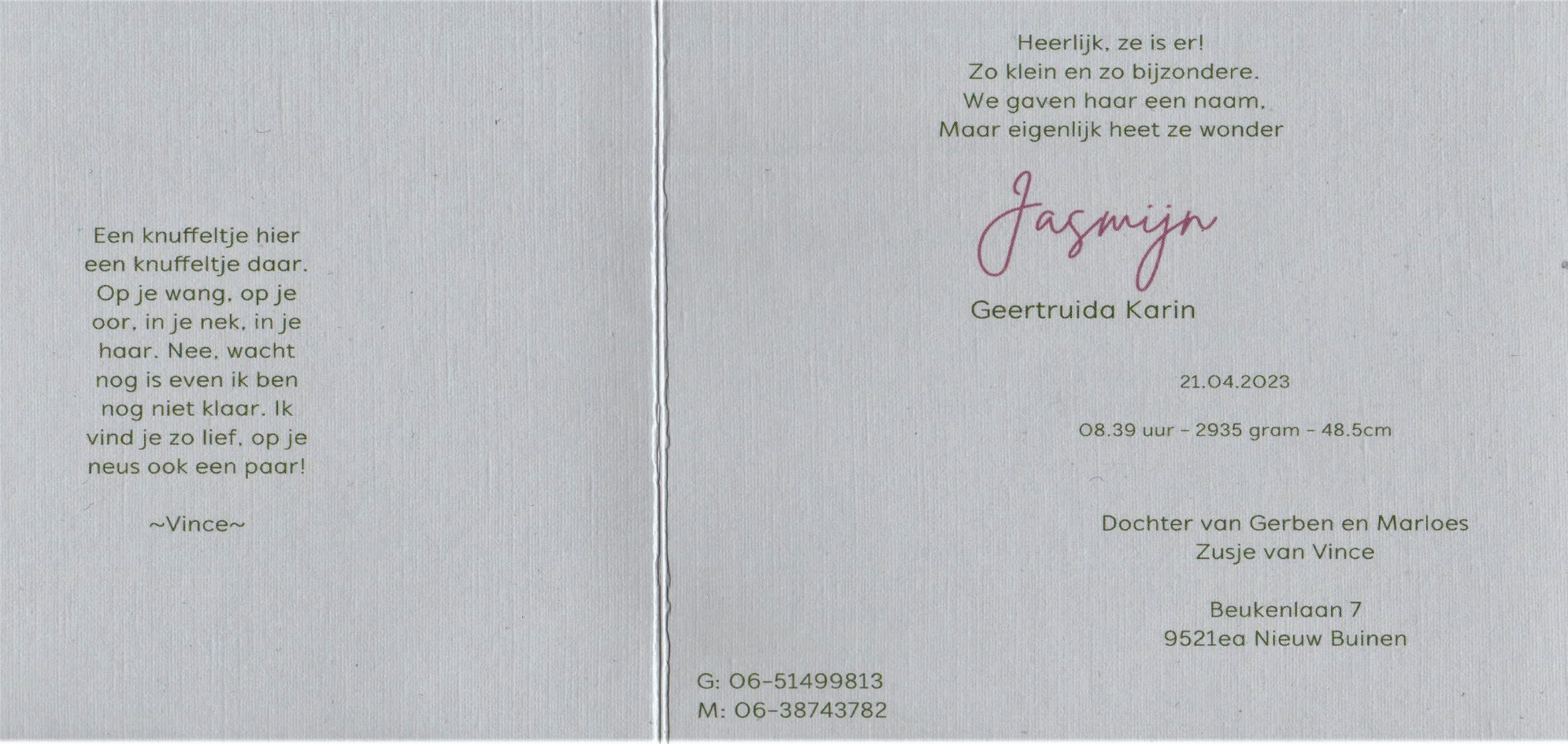 Geboortekaartjes
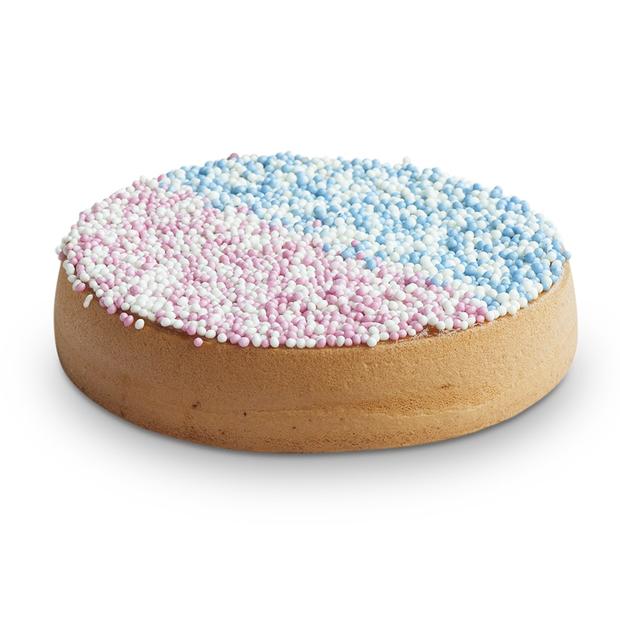 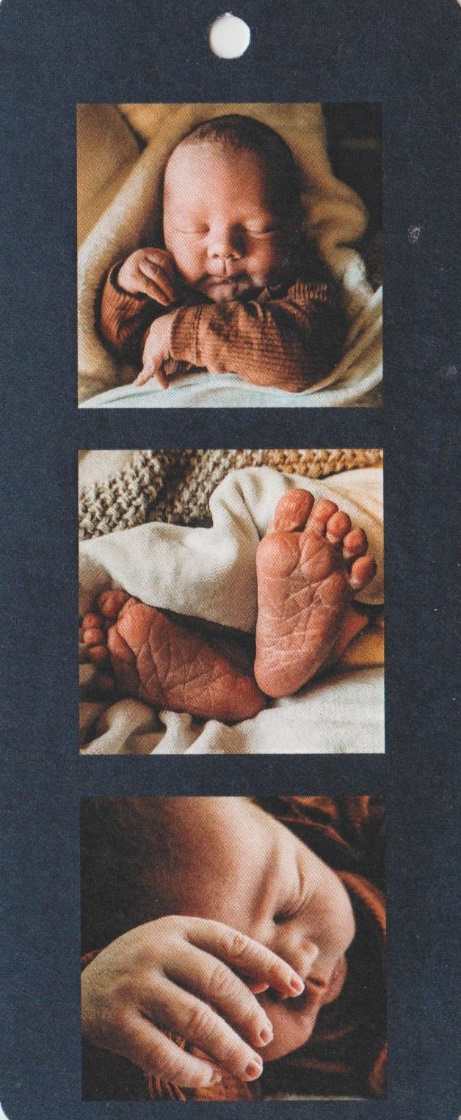 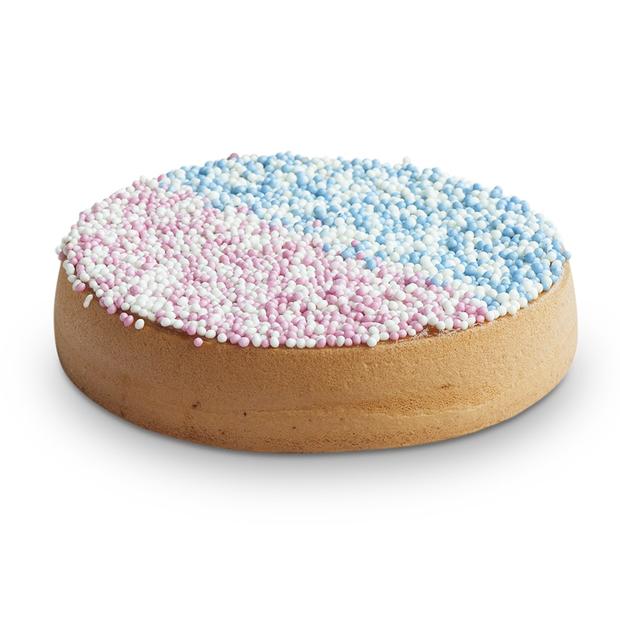 Geboortekaartjes
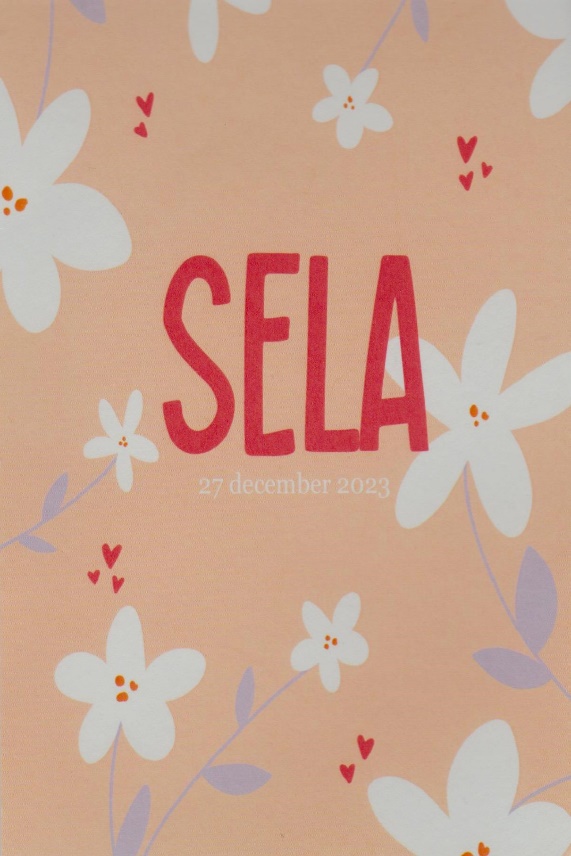 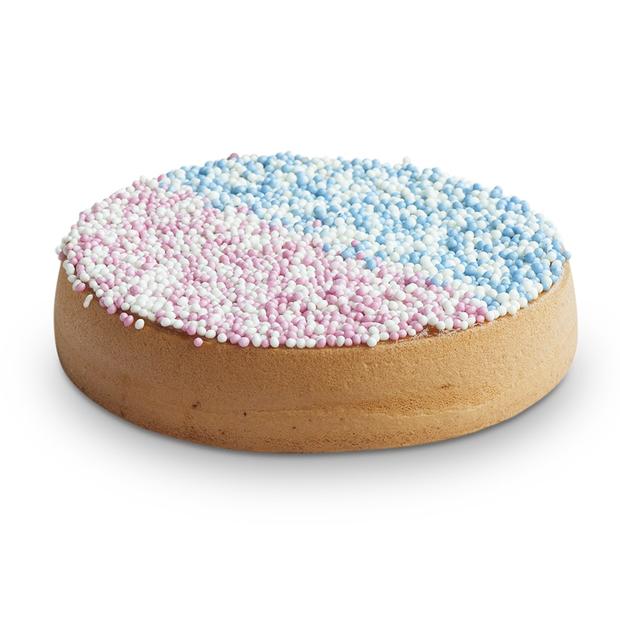 Opdragen
24 september 2023 Jasmijn, dochter van 
  Gerben en Marloes

                 
 





  12 november Raff en Jari , zoons van Addo en Melissa
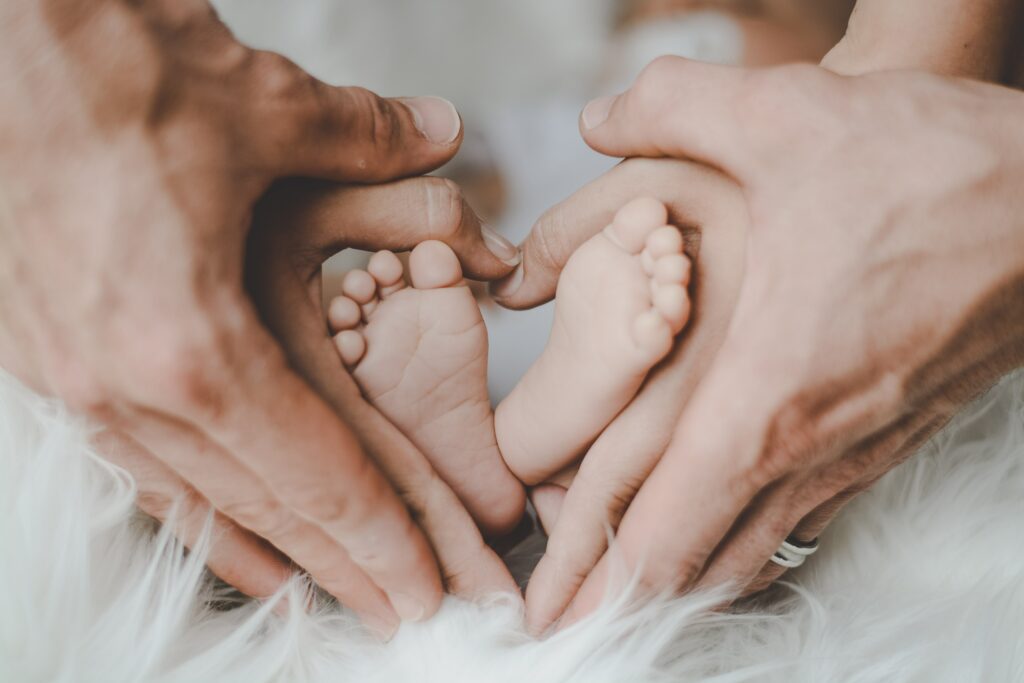 getrouwd
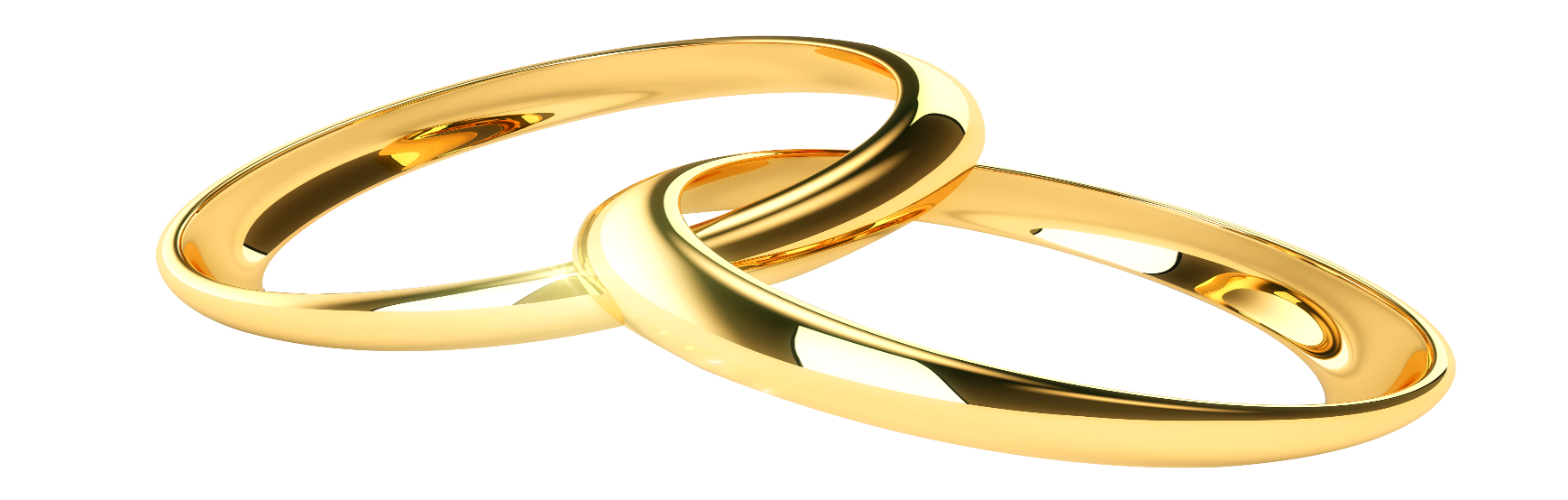 09 februari      	        Jhon en Lies	
    14 maart                   Max en Ilonka	
    20 mei		        Geoffrey en Lani
    24 mei		        Martin en Anique
    26 mei		        Kim en Pascal
    10 juni		        Jack en Evitha
    24 juni		        Heije en Jacqueline
    01 juli		        Martin en Evianne
Januari 2023
22 januari Johannes de Heer dienst 
m.m.v. mannenkoor Jona
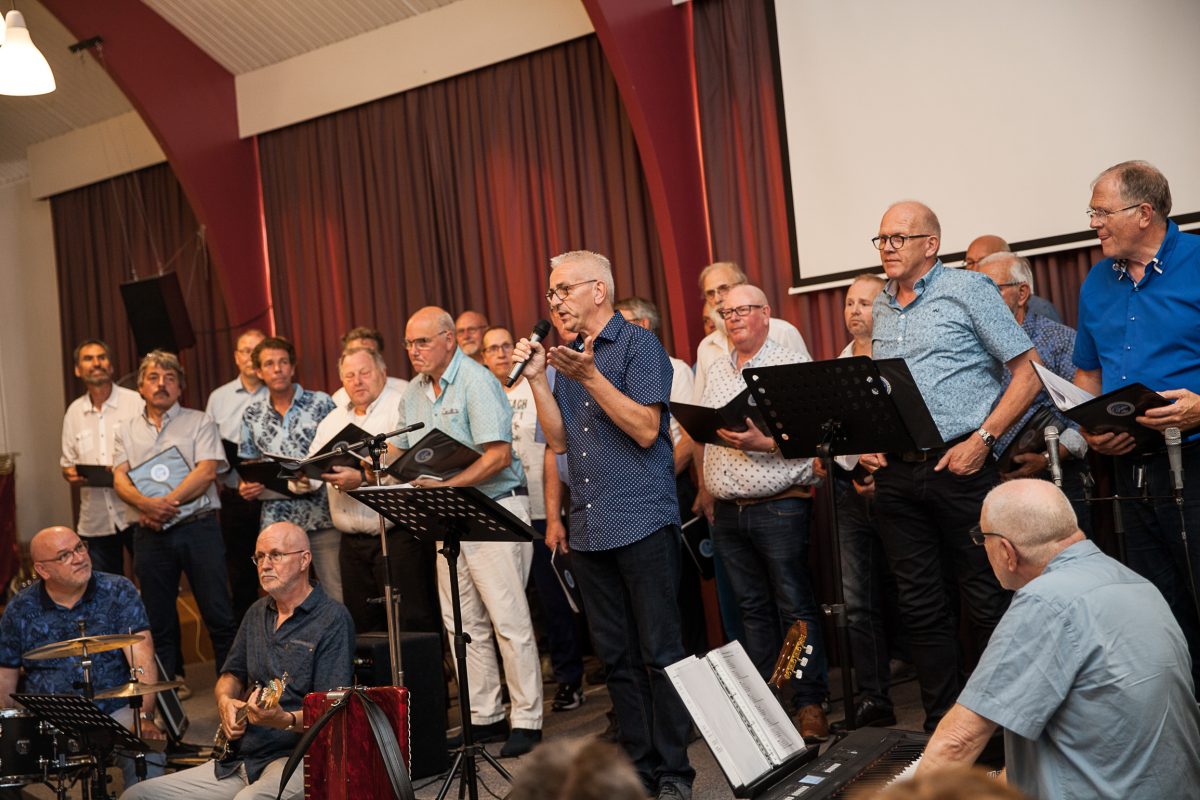 Februari 2023
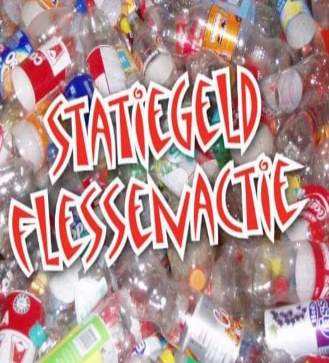 04 febr. Flessenactie Teens for Life




05 febr. Doopdienst Karolina Scholte en  Max Johannes
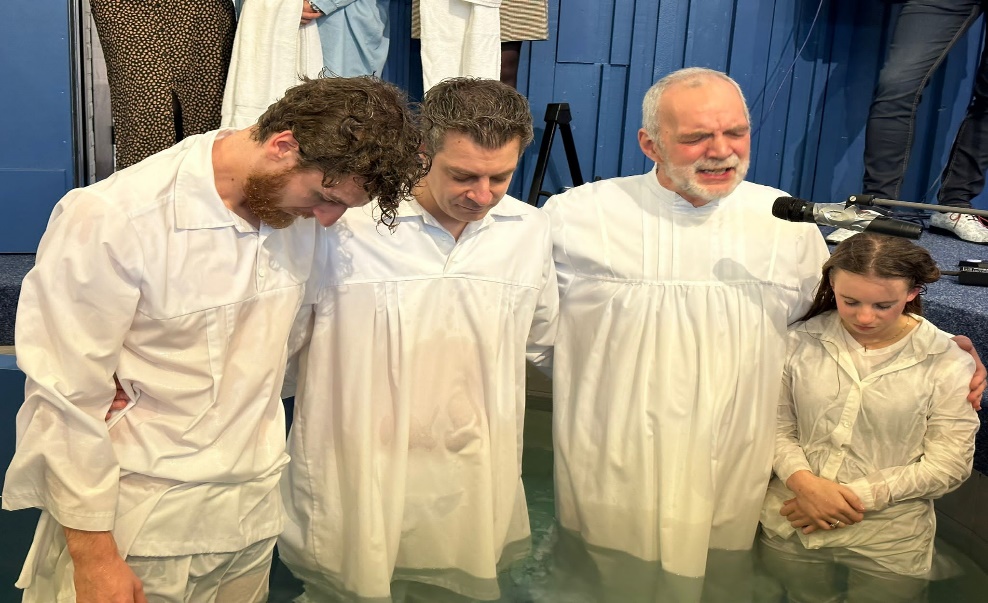 19 febr. doopdienst Iris Pots en Jacqueline Breukel.
Februari 2023
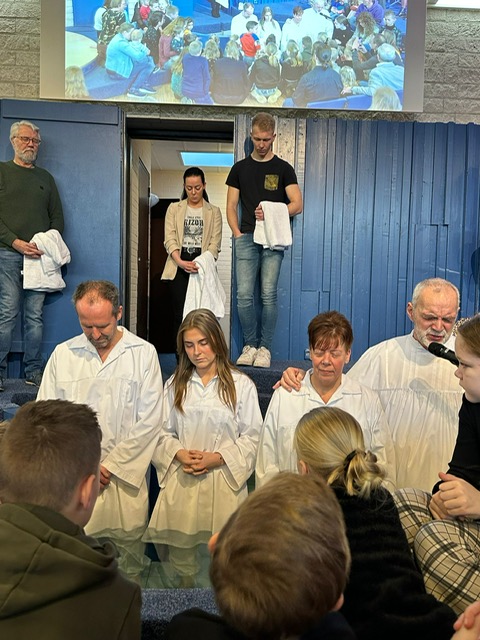 Februari 2023
Zoals de meesten van ons al weten hebben Kees en Gerie besloten om te stoppen met het kosterswerk. 24 februari is de laatste keer dat zij als kosters werkzaam zijn in onze gemeente. Gelukkig hebben Marcel en Marrie Nap aangegeven het kosterswerk grotendeels van Kees en Gerie over te willen nemen. Grotendeels, omdat zij niet instaat zijn om gedurende de week (maandag t/m vrijdag) het werk volledig op te pakken, vooral de avonden geven een probleem. Met Marcel en Marrie hebben we afgesproken dat zij de weekenden oppakken. 

Stage Anna Wubs.
Hallo! Mijn naam is Anna Wubs en ik ben 18 jaar. In mijn vrije tijd vind ik het leuk om met vriendinnen af te spreken, piano te spelen en te lezen. Ik studeer aan de Hanzehogeschool in Groningen en ik zit in mijn eerste jaar van de studie Toegepaste Psychologie. Voor mijn studie moet ik een maatschappelijke bijdrage leveren aan de samenleving en ik wilde dit graag bij de Baptisten gemeente ’t Kruispunt doen. Ik vind het fijn dat ik hiervoor de gelegenheid krijg. U zult mij vooral tegenkomen tijdens de verschillende activiteiten die door de kerk worden georganiseerd.
Maart 2023
Introductieavond Op dinsdag 28 maart om 19.30 u willen we een introductieavond organiseren in ons kerkgebouw. Deze introductieavond is bedoeld voor: ➢ bezoekers die geïnteresseerd zijn om meer te weten te komen over onze gemeente; ➢ bezoekers die er over na denken om zich aan te sluiten bij onze gemeente; ➢ degenen die de afgelopen tijd zijn aangesloten, maar graag nader kennis zouden willen maken en meer willen weten over onze gemeente. Voor een ieder is het belangrijk om te weten waar onze gemeente voor staat: zowel voor hen die al langer bij ons naar de kerk gaan als voor de mensen die sinds kort onze kerk bezoeken. In de introductieavond komen vragen aan de orde zoals: · Waar staat de gemeente voor? · Wat geloven we? · Wat is de visie en missie van onze gemeente? · Waar komt het baptisme vandaan? · Waarom de volwassendoop? · Hoe is de gemeente ingedeeld en wat wordt er georganiseerd? - Toelichting werkwijze pastoraal team. - Toelichting en werkwijze bestuurlijk team. · Hoe kan ik in de gemeente groeien en de gemeente dienen met mijn gaven? Naast het doel van (nadere) kennismaking met de gemeente, is het ook fijn om met elkaar kennis te maken. De voorganger en een aantal raadsleden zijn bij deze cursus betrokken. Ook leer je andere mensen kennen die de gemeente bezoeken. Dat helpt sowieso bij het leggen van contacten en de integratie in de gemeente! Tijdens deze avond maak je op een laagdrempelige en vrijblijvende manier kennis met de gemeente.
 
 Paaseitjes actie
  Crea kids.
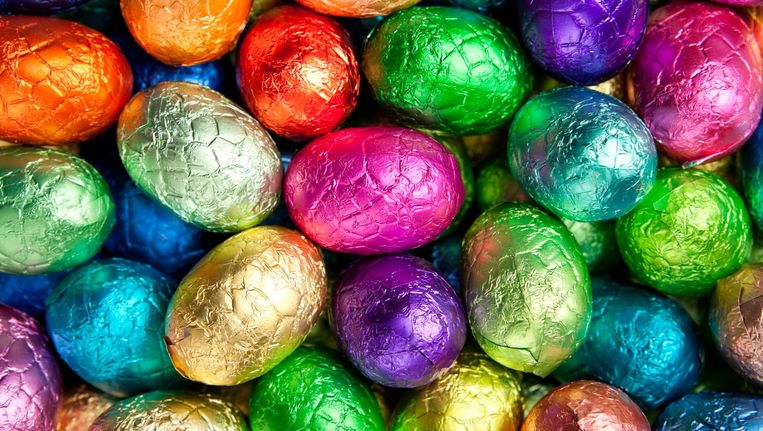 April 2023
Pasen.
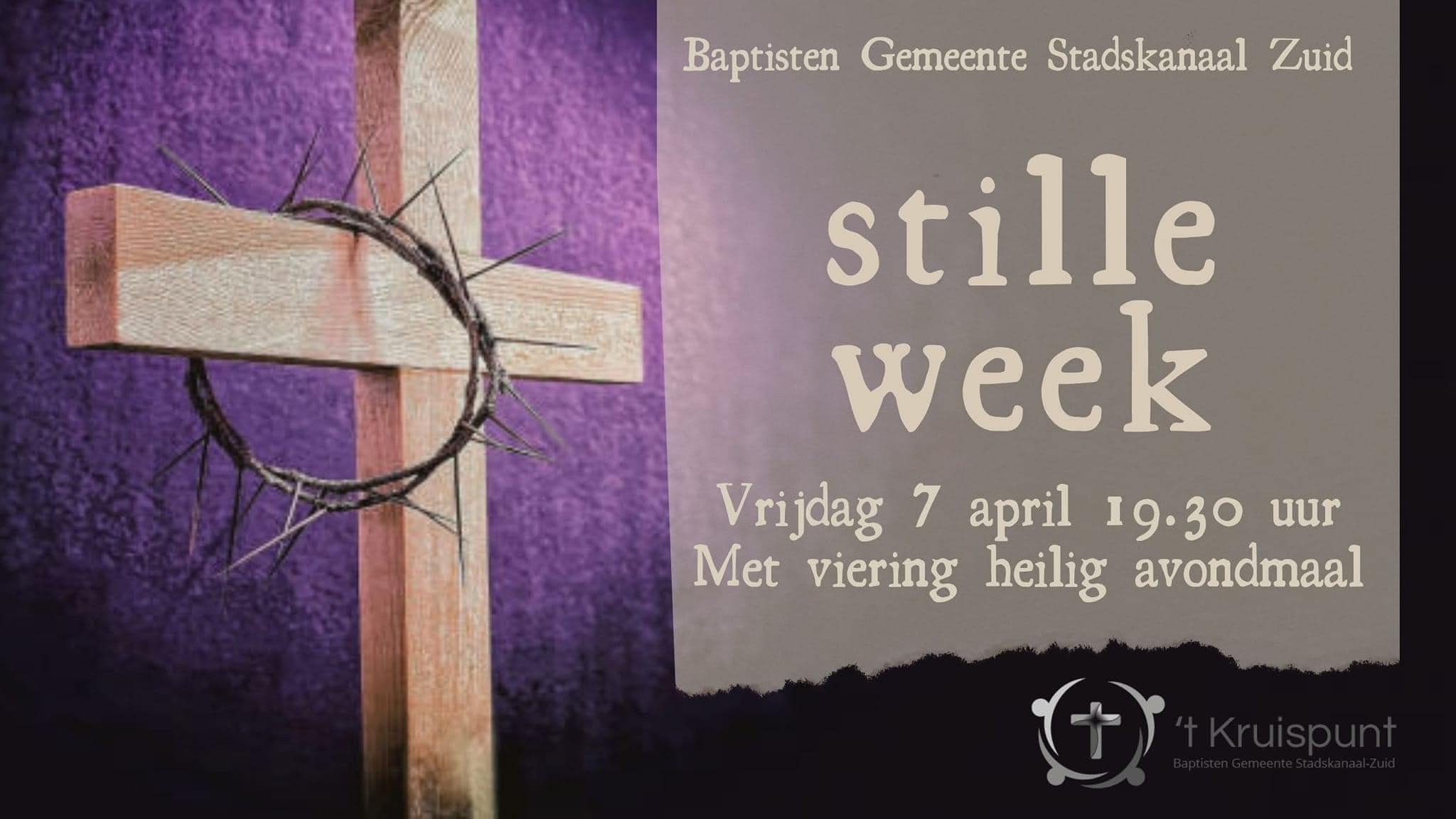 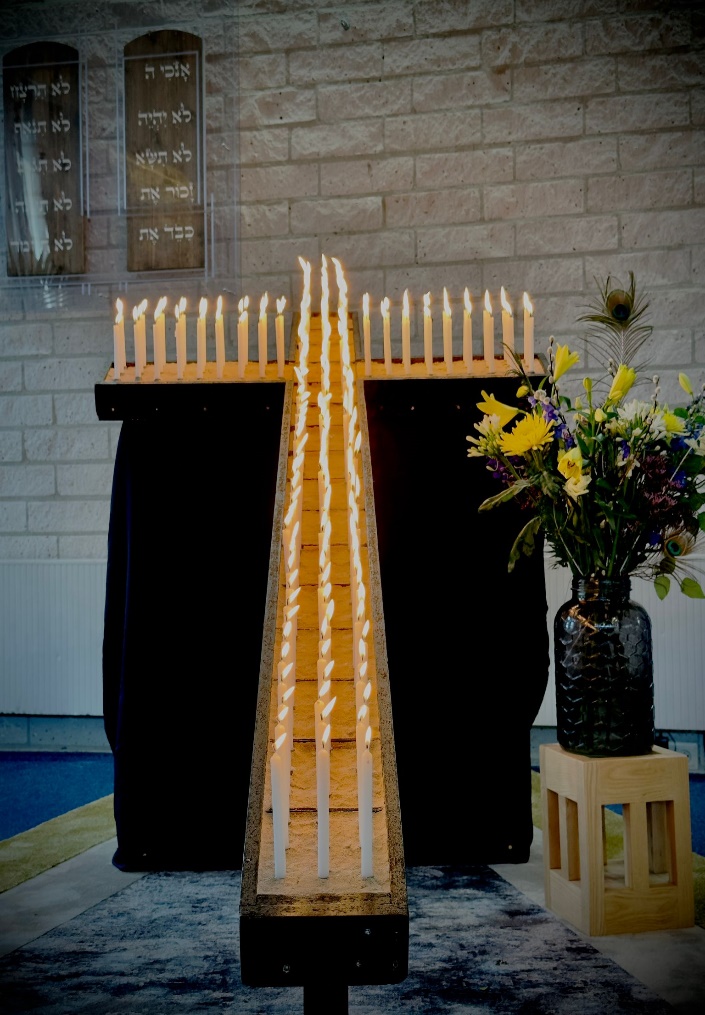 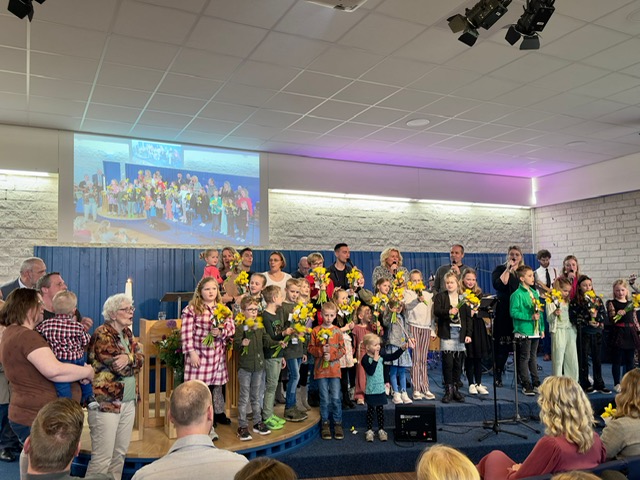 April 2023
16 april Doopdienst Doreen Geertsema
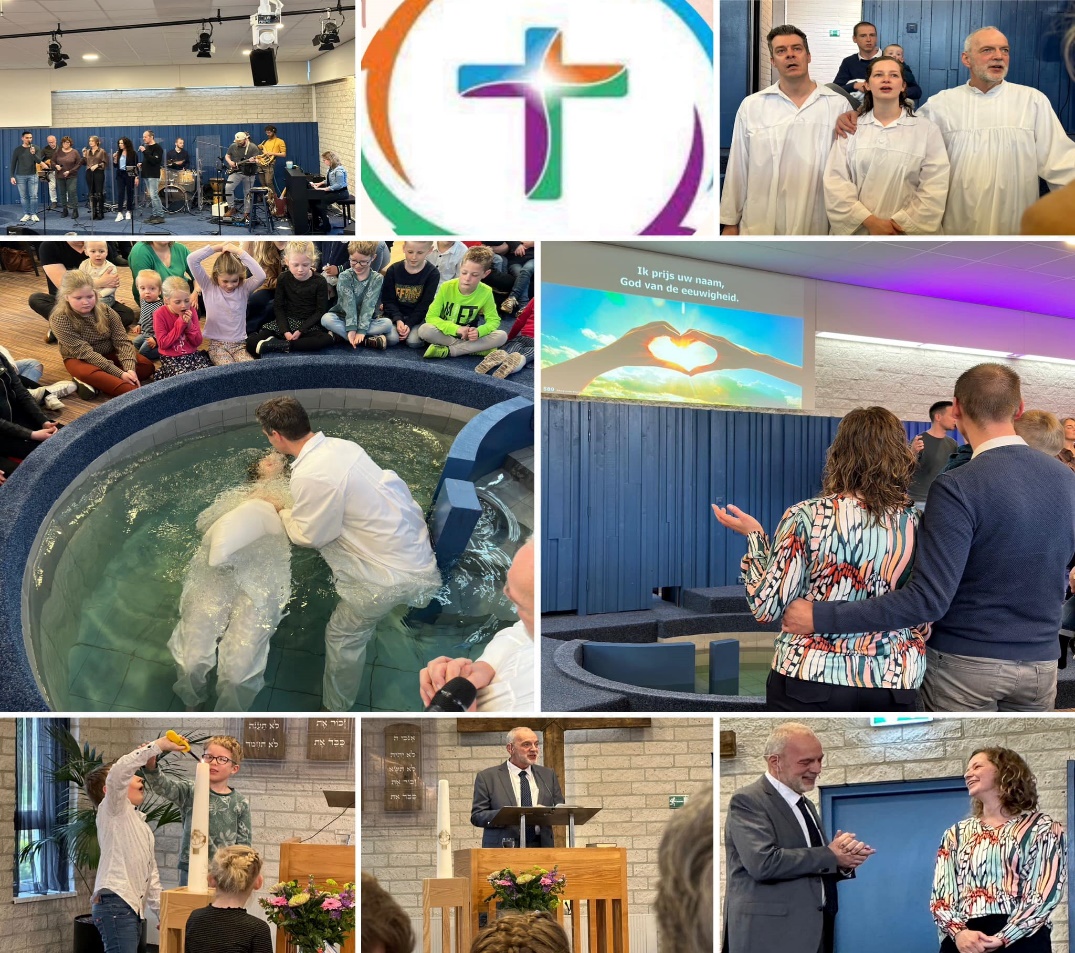 April 2023Gemeentevergadering 20 aprilRommelmarkt m.m.v. Youth for Life en Kerk in de Buurt
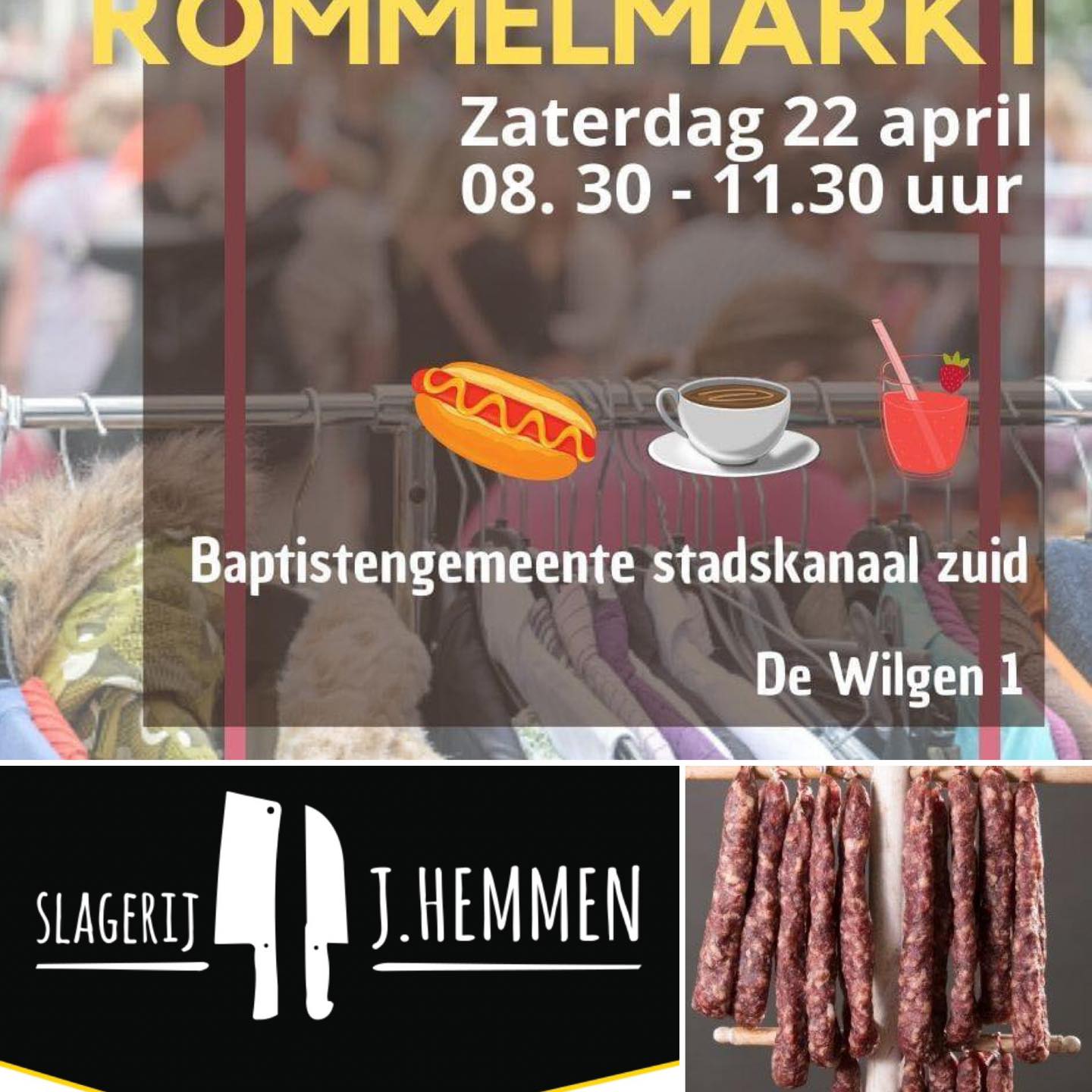 Mei 2023
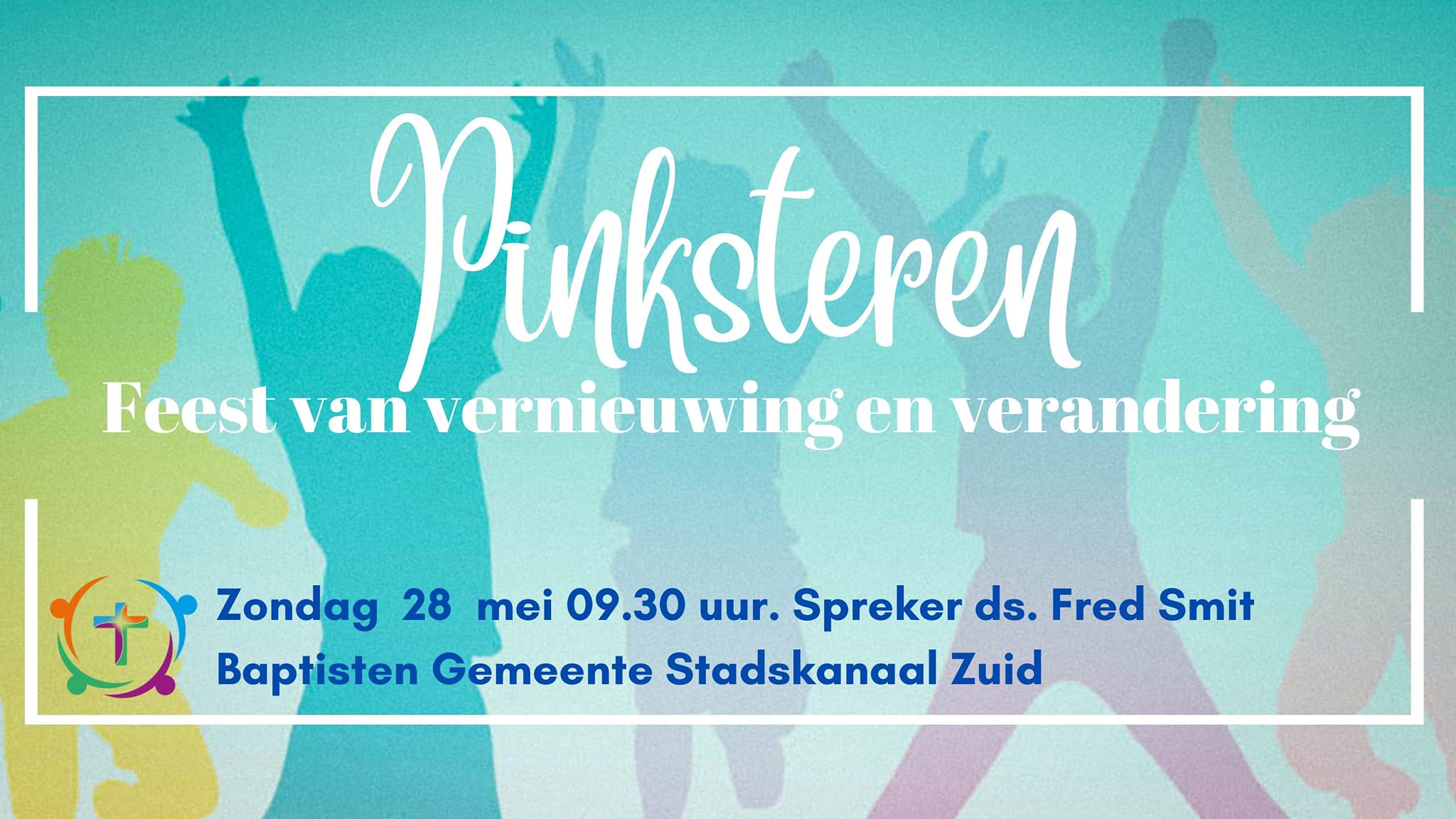 Juni 2023
03/04 juni afscheid Fred en Aly Smit.
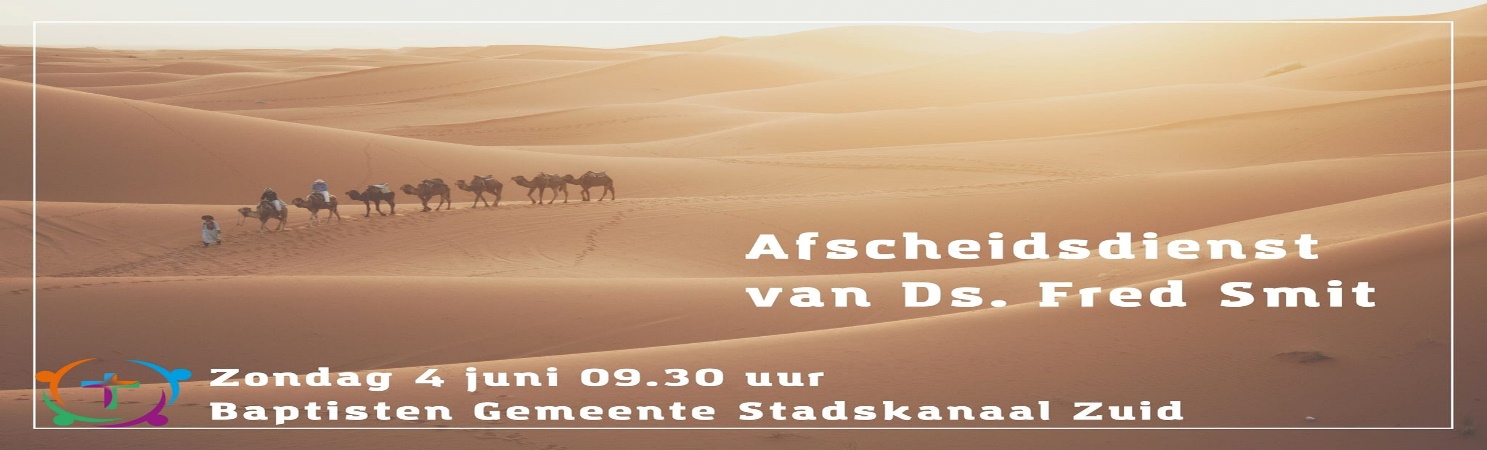 Juni 2023
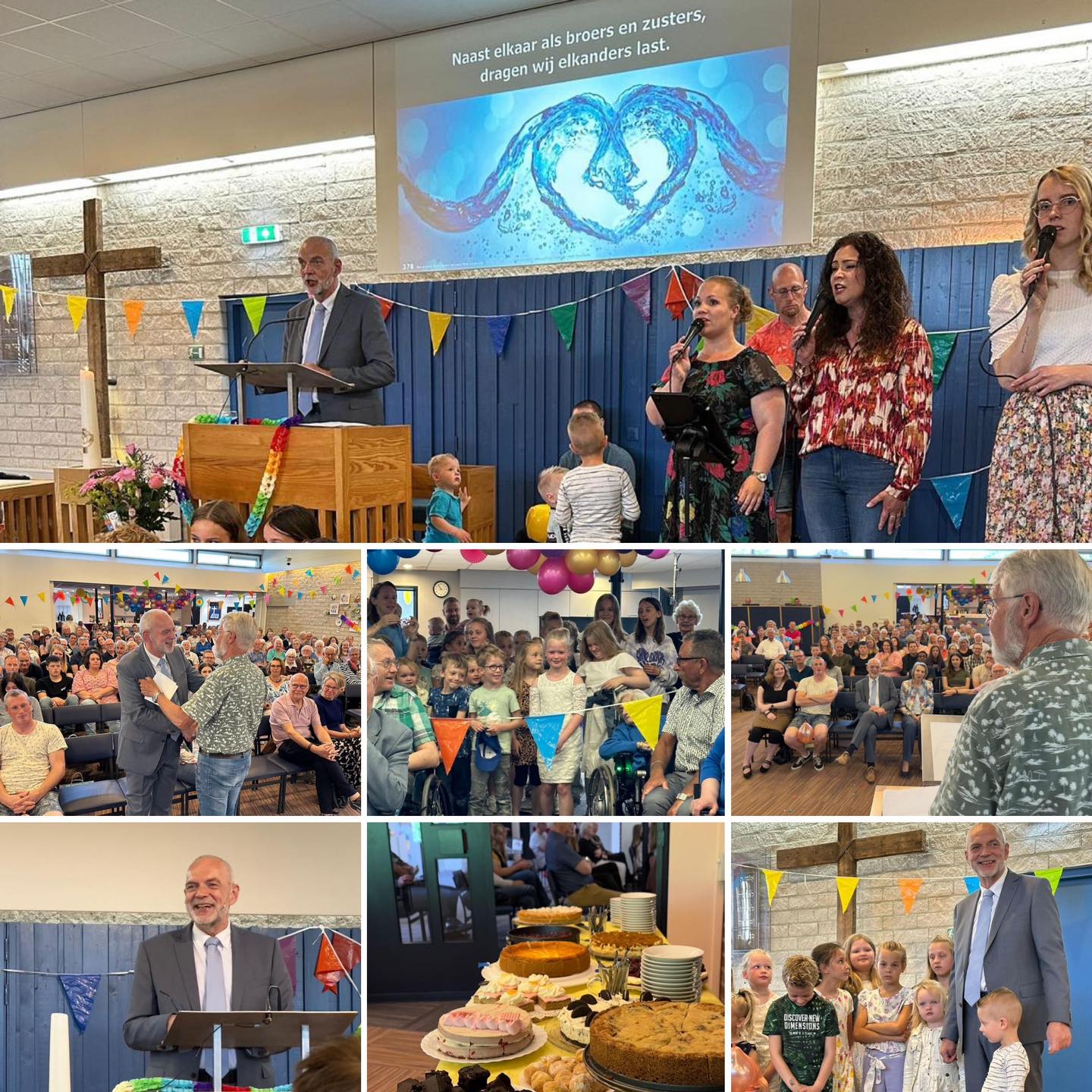 Juni 2023
Teens for Life autowasactie10 juni
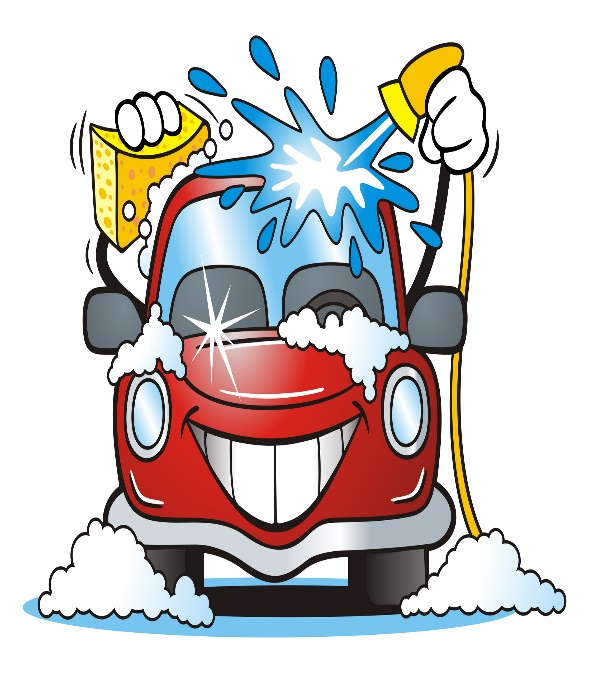 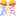 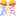 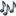 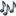 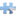 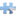 Juli/Augustus 2023
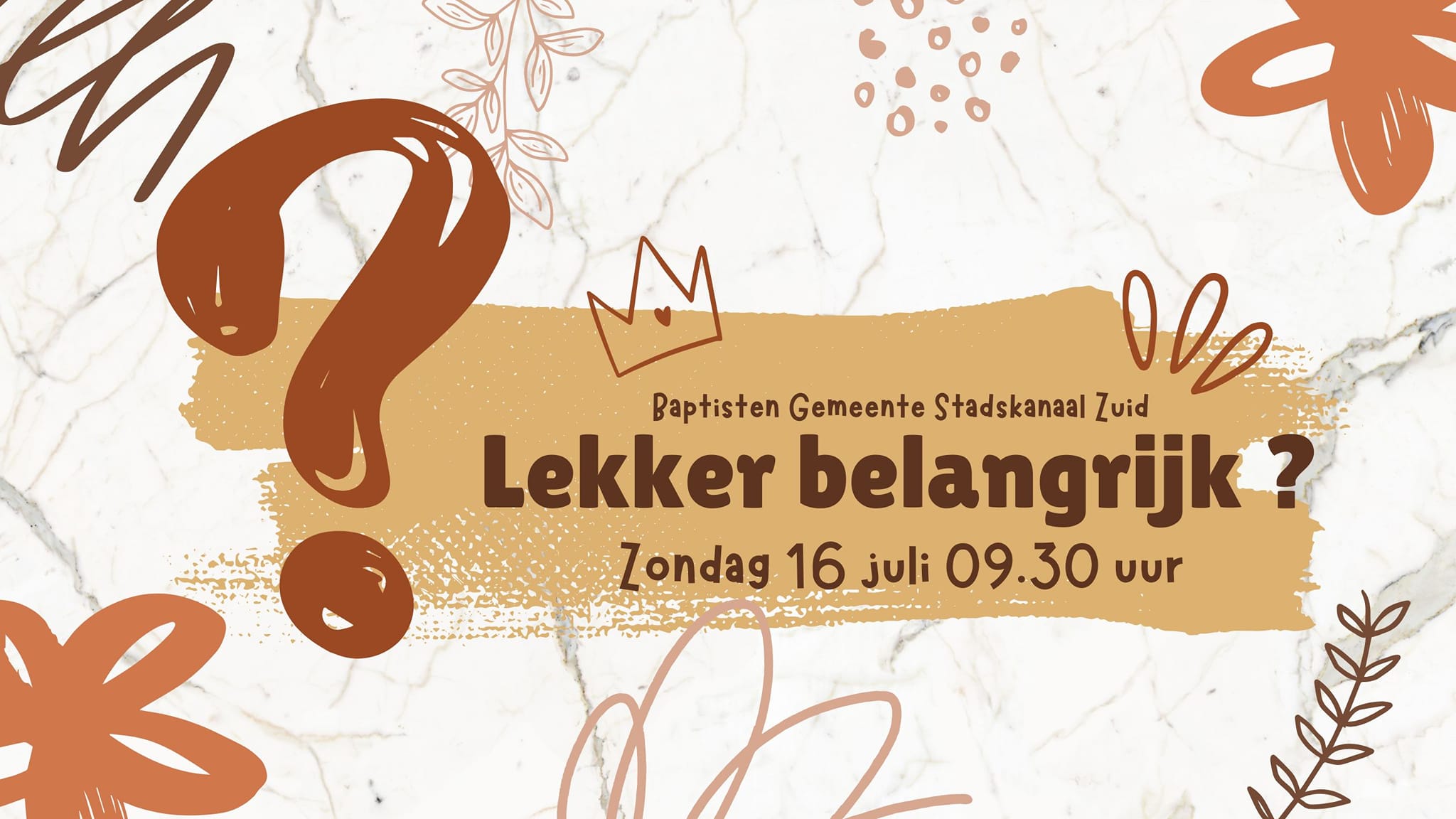 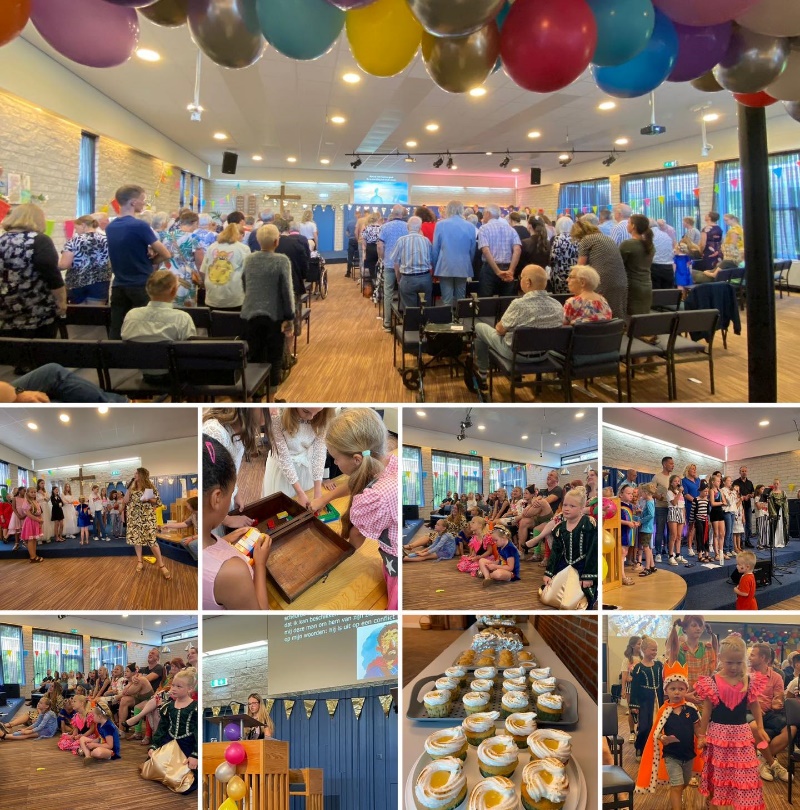 Juli/Augustus 2023
Summerkids
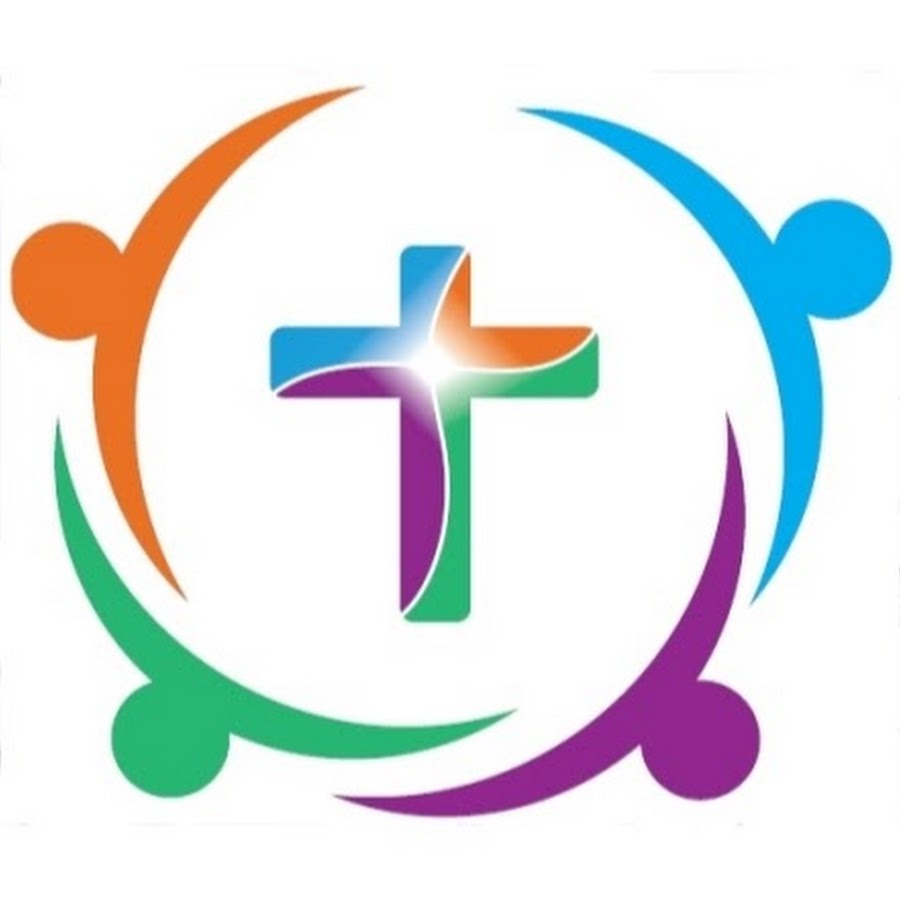 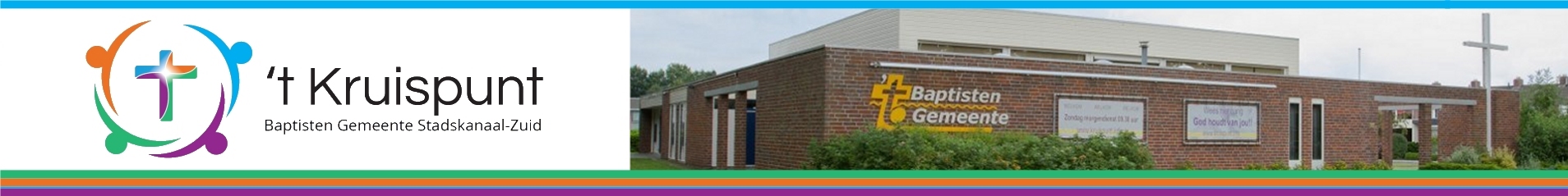 September 2023
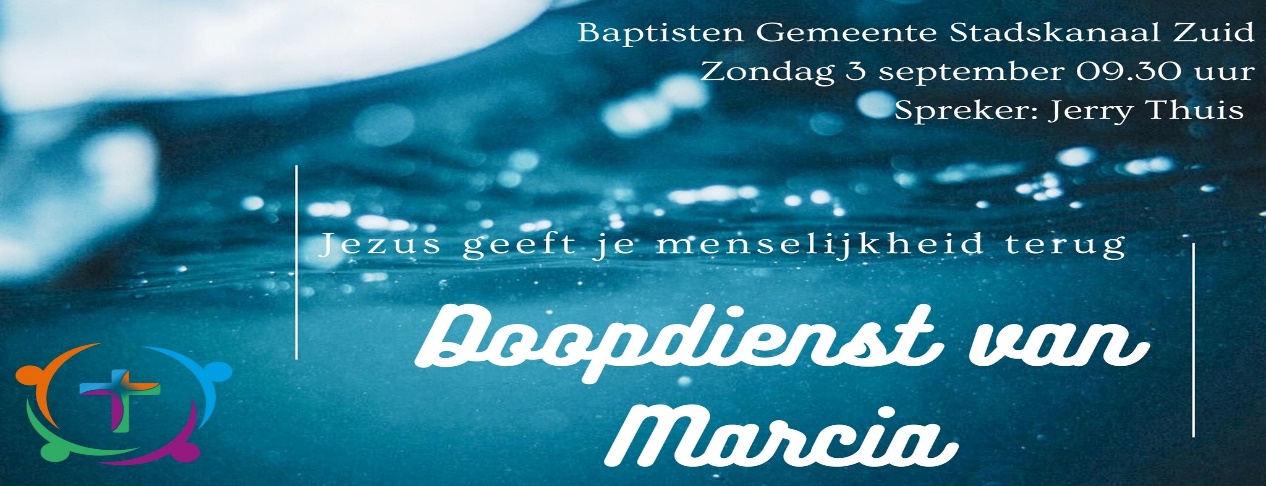 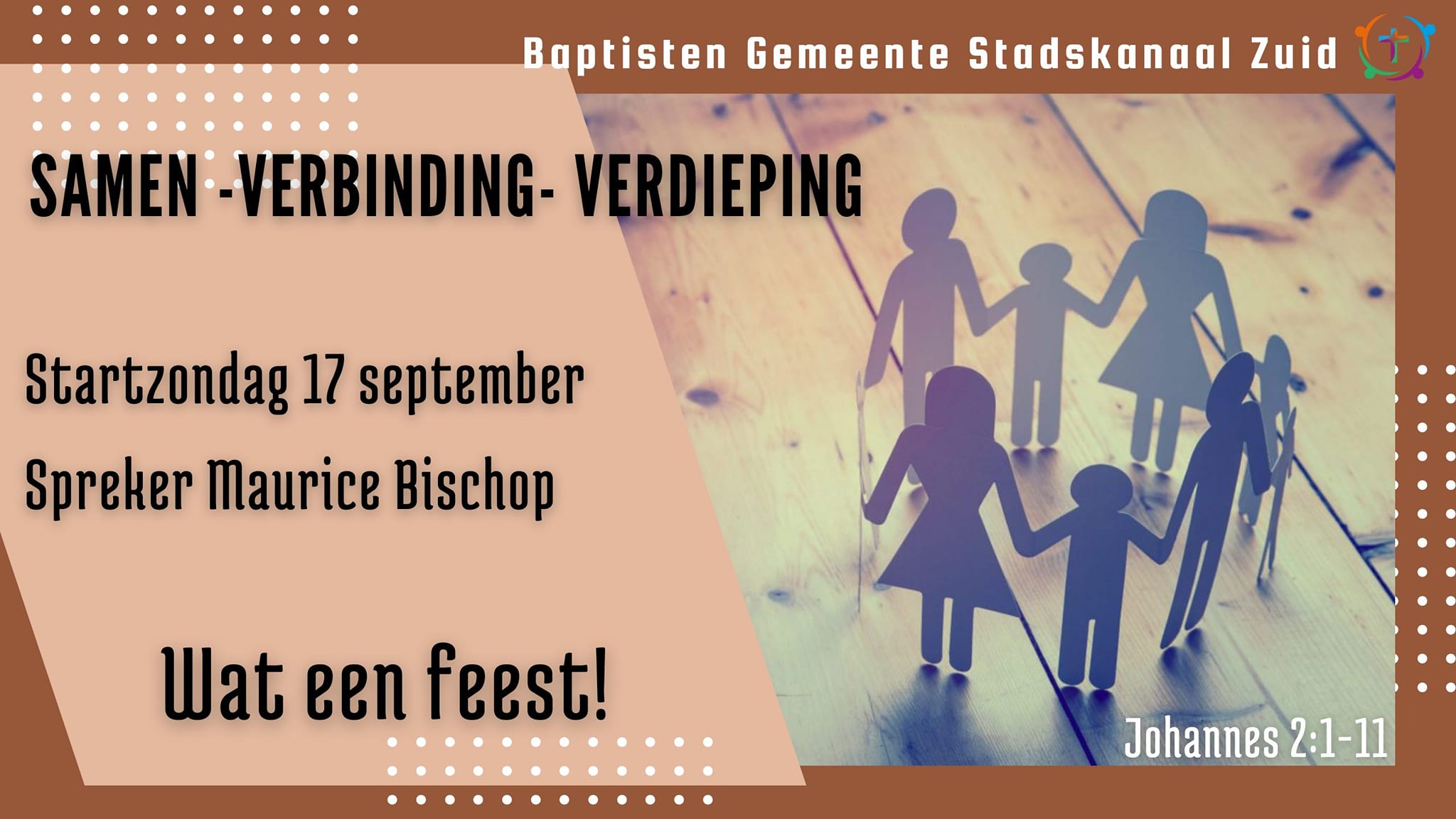 Oktober 2023Themadienst
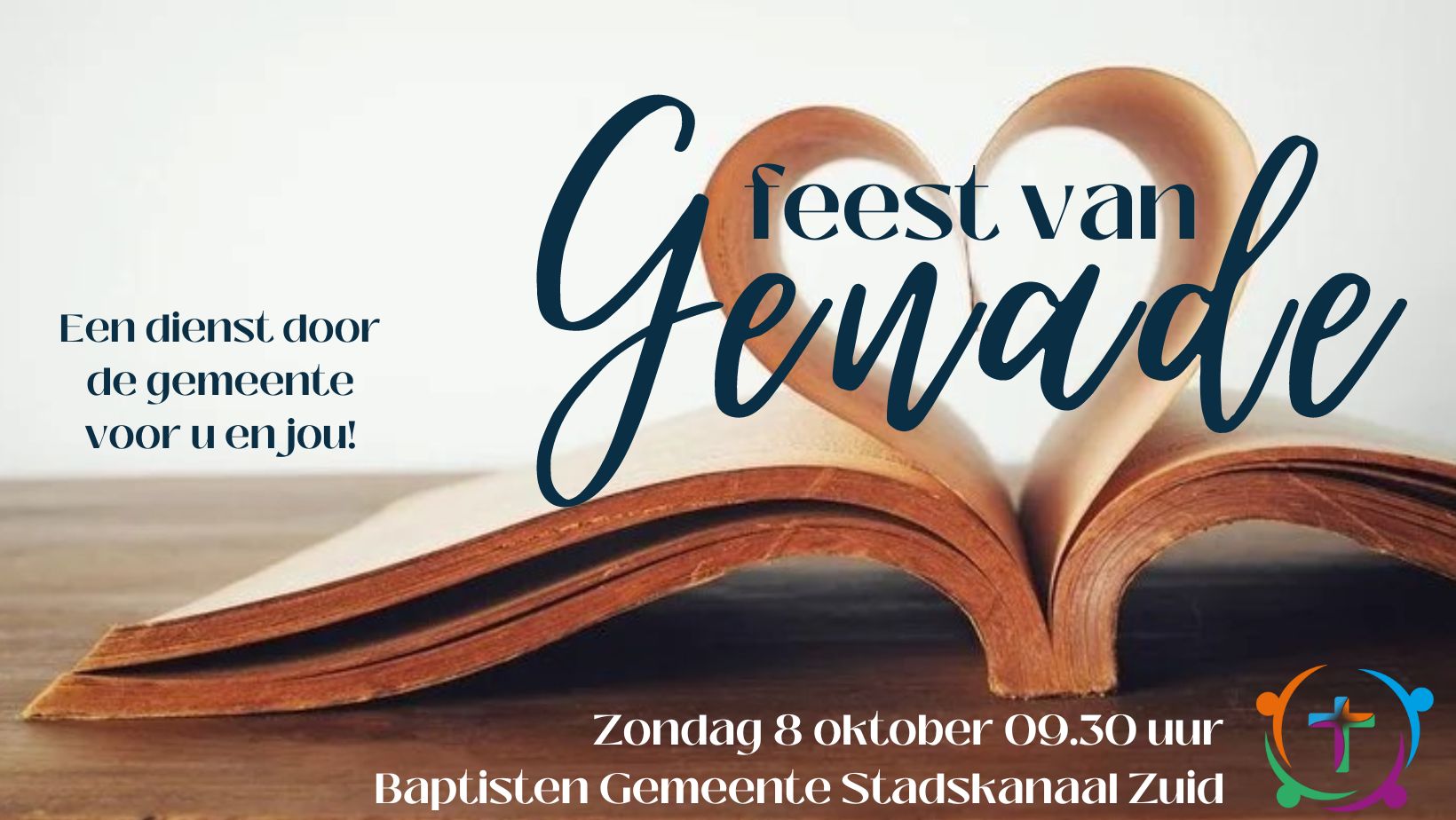 Oktober 2023
24 en 25 oktober                 Party Kids
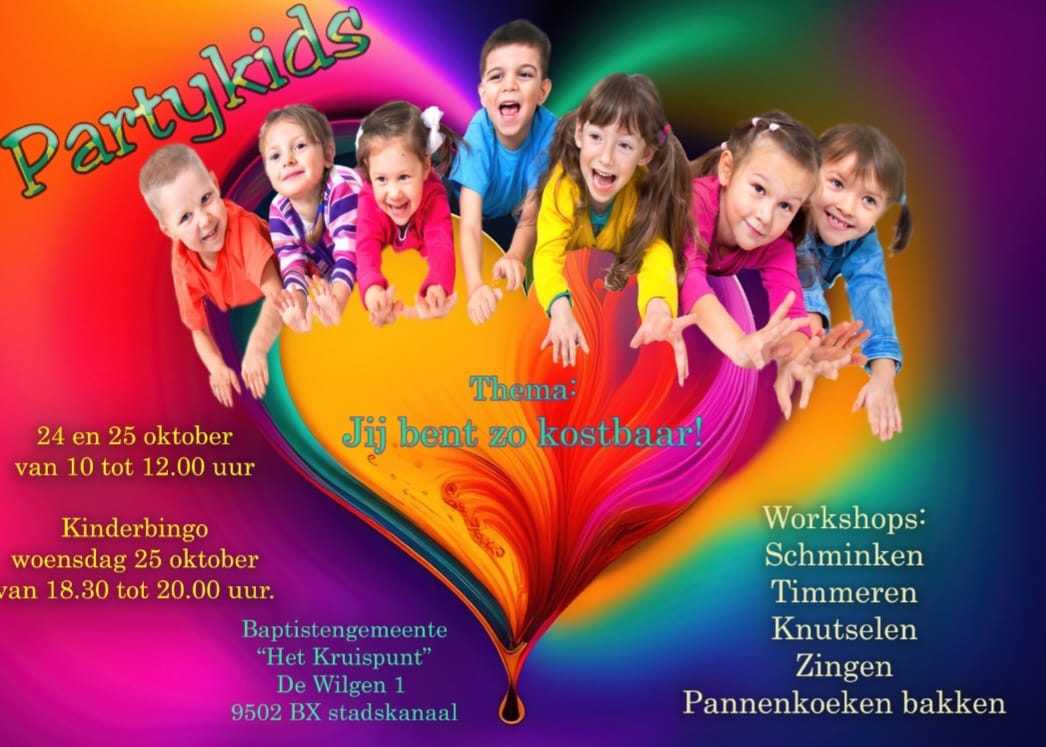 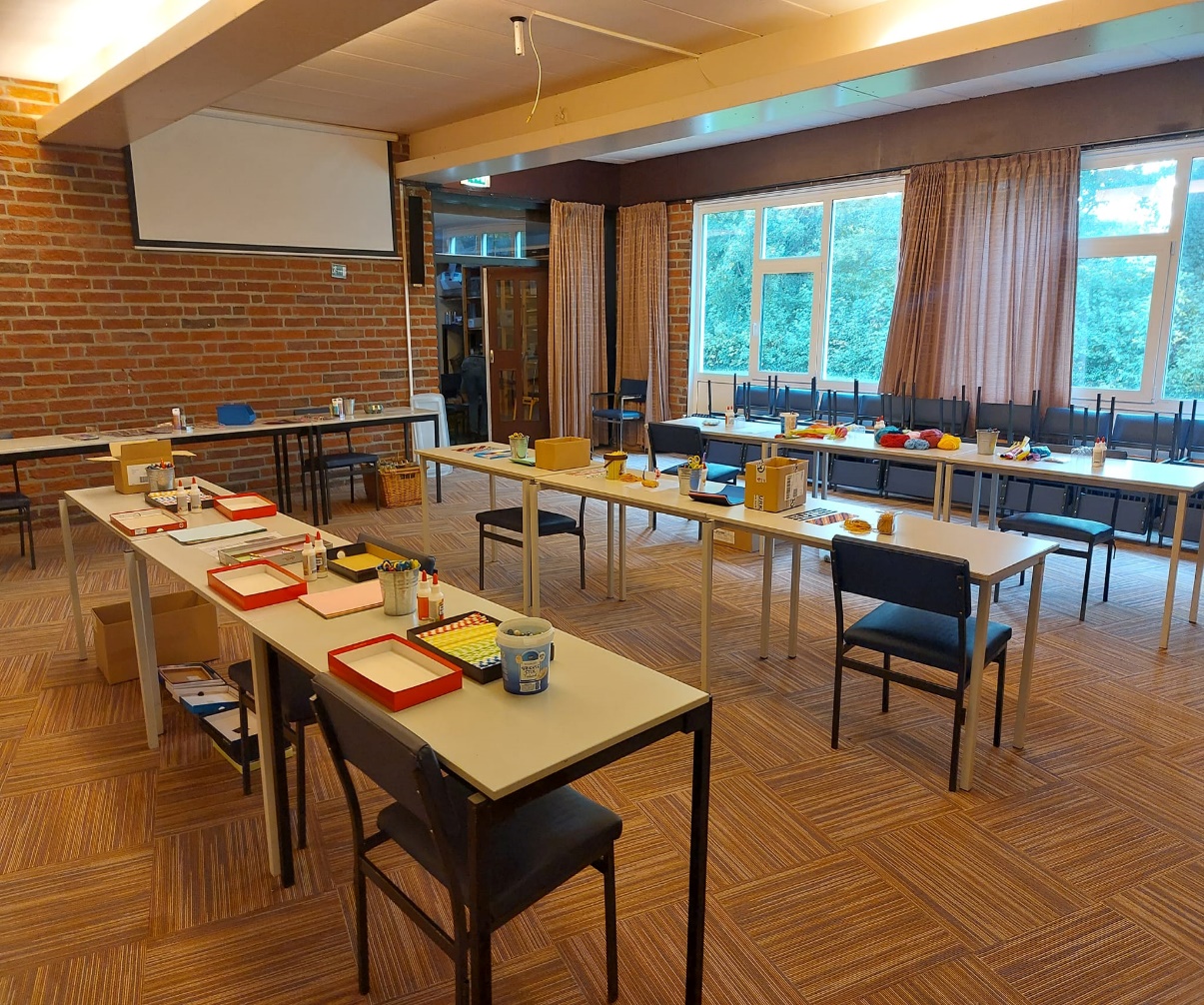 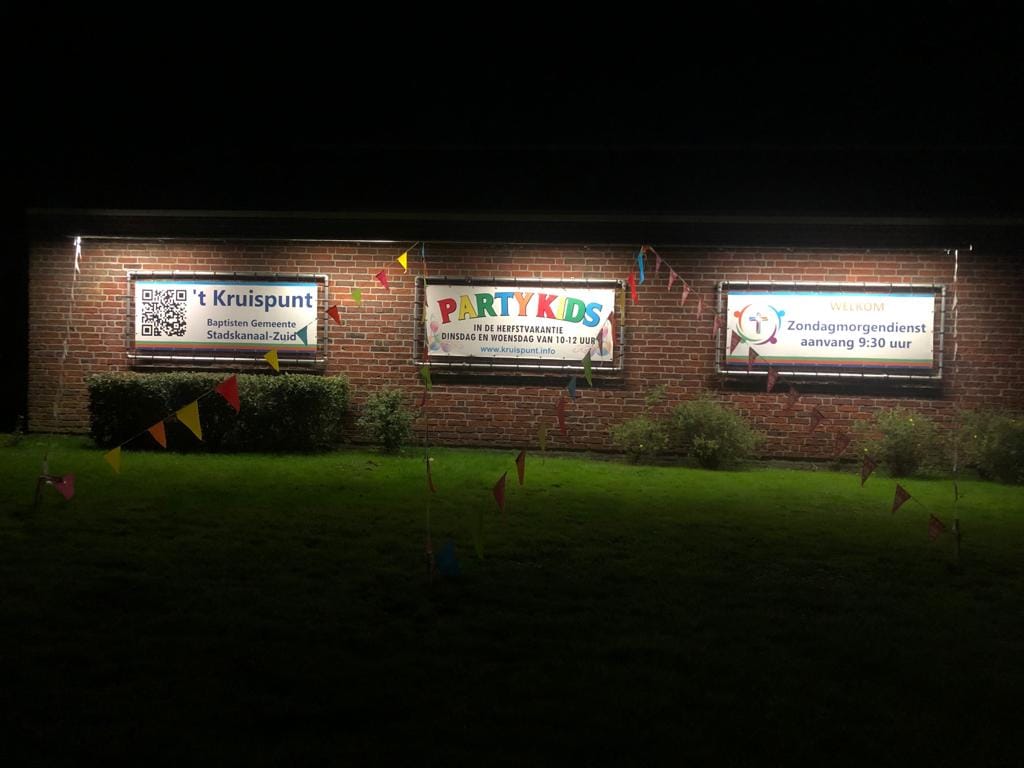 November 2023
16 november Gemeentevergadering
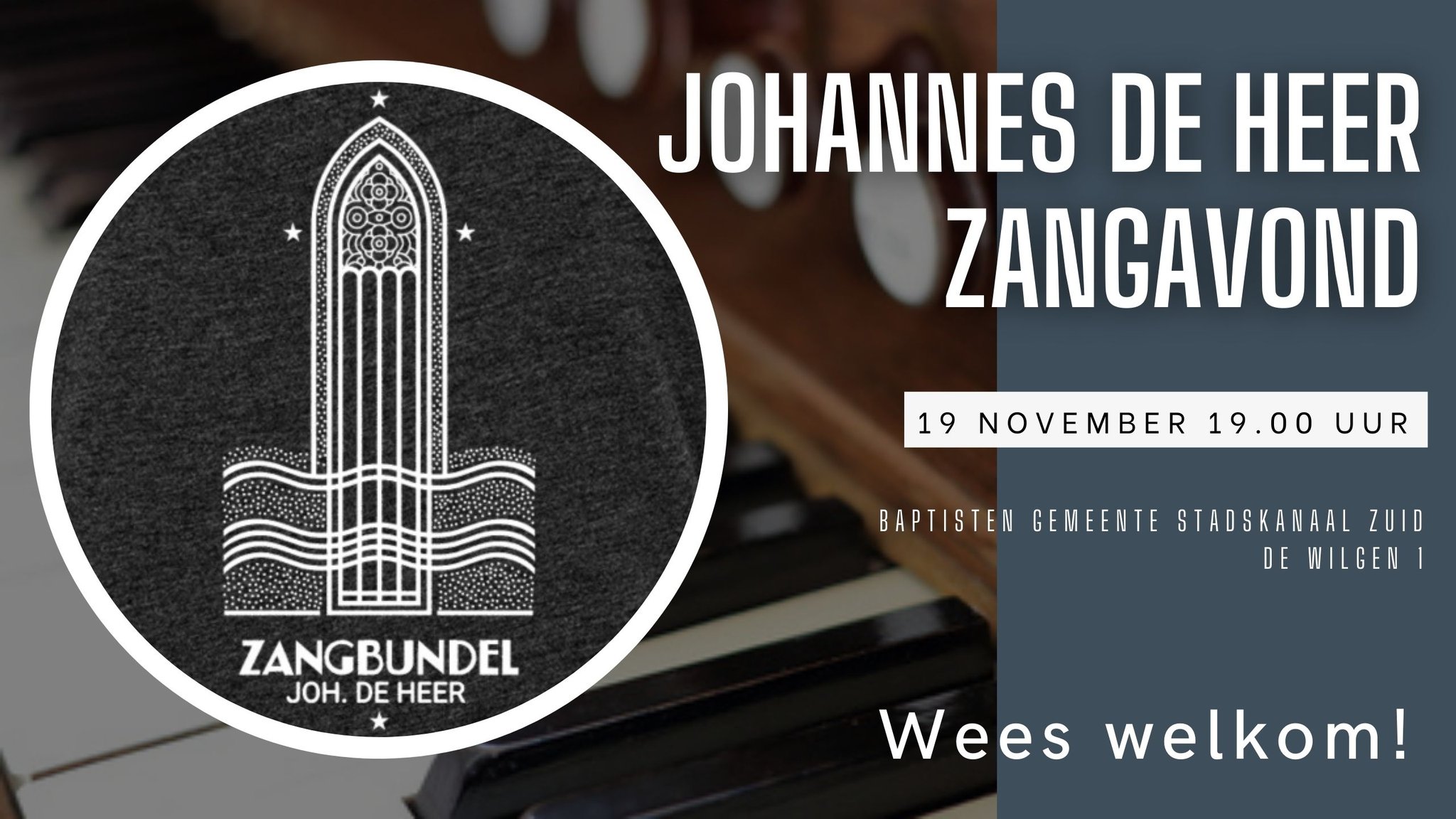 December 2023
03  dec.
         Bevestiging en inzegening nieuw gekozen   leden  
         in de leiding van de gemeente 
  17  dec.
         Gezinsdienst Pagedal
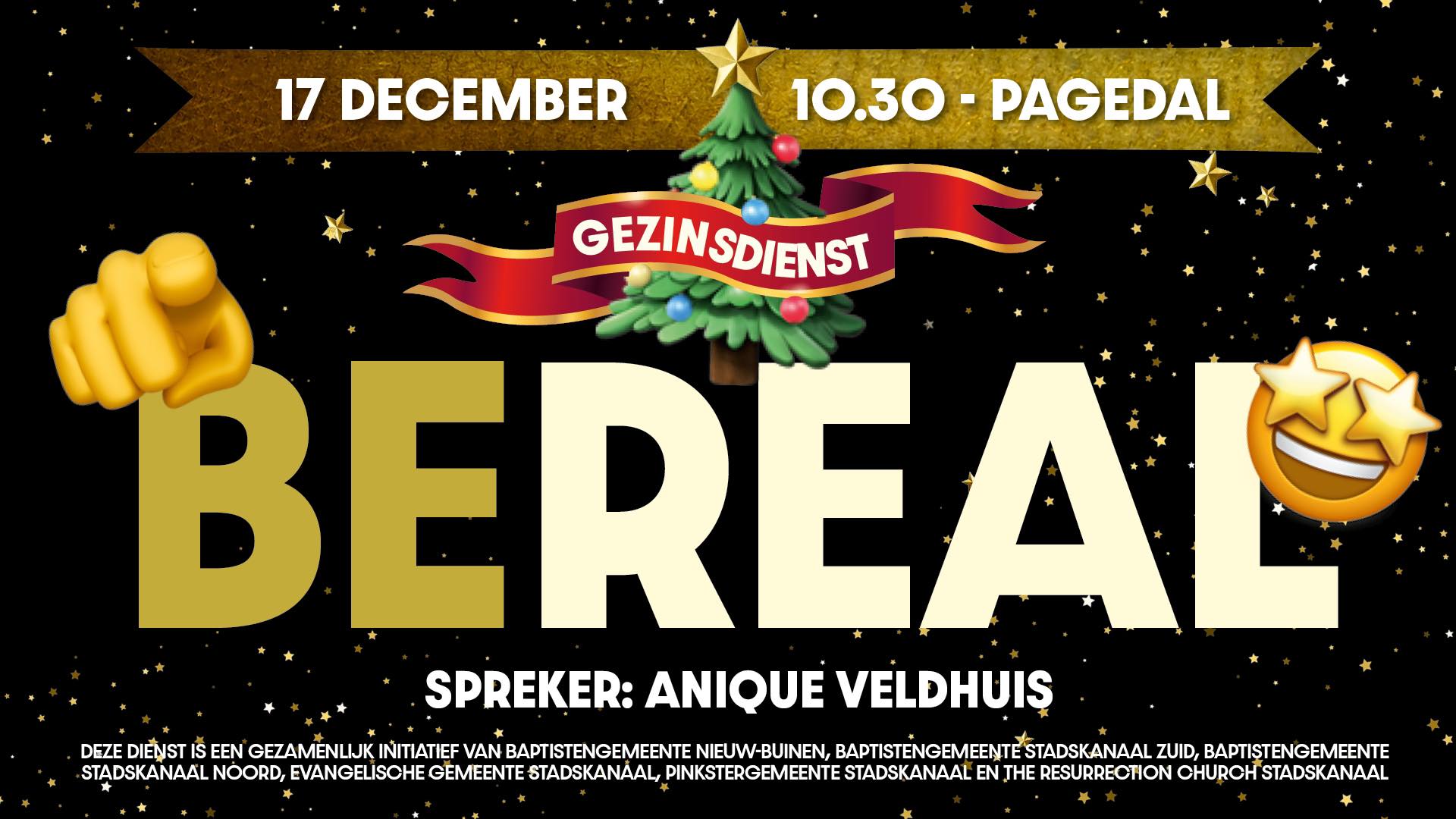 Gezinsdienst Pagedal 17 december
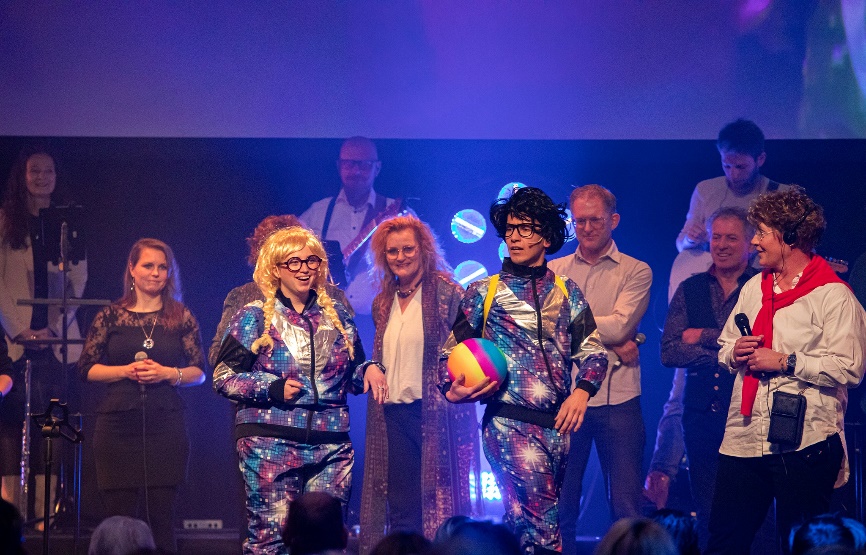 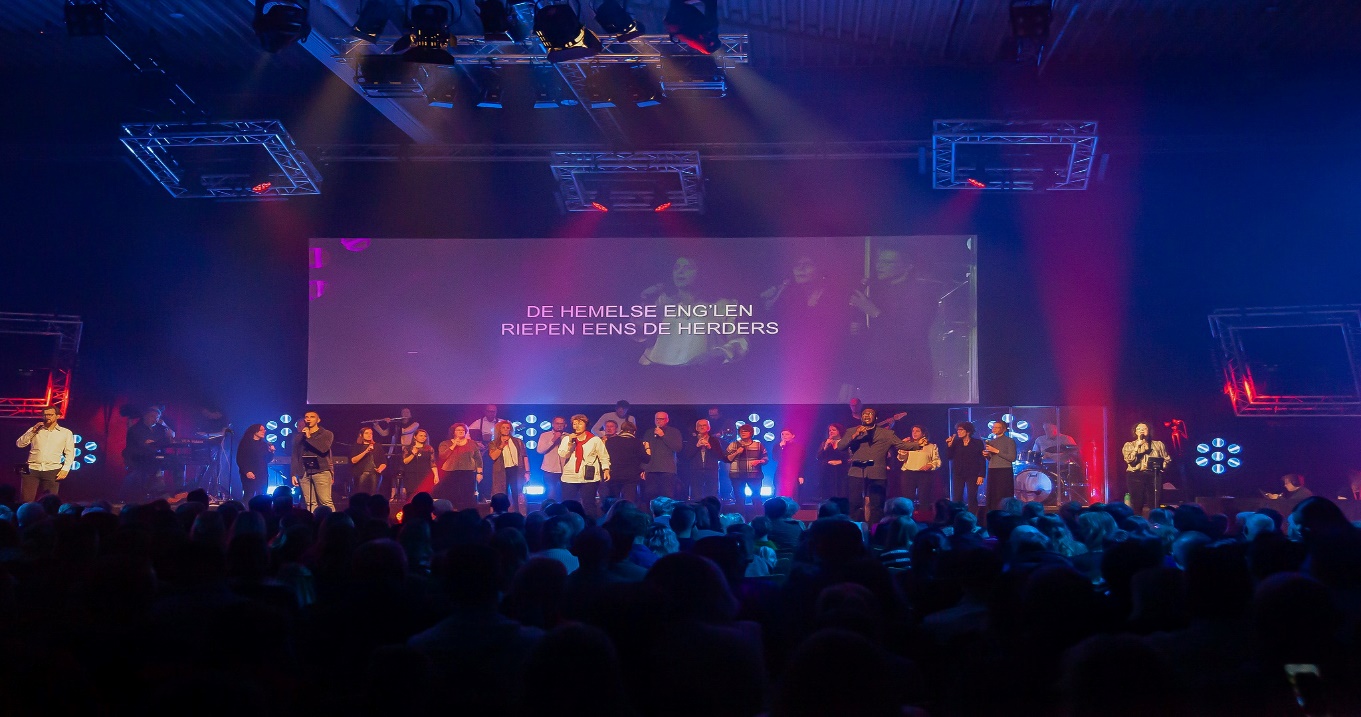 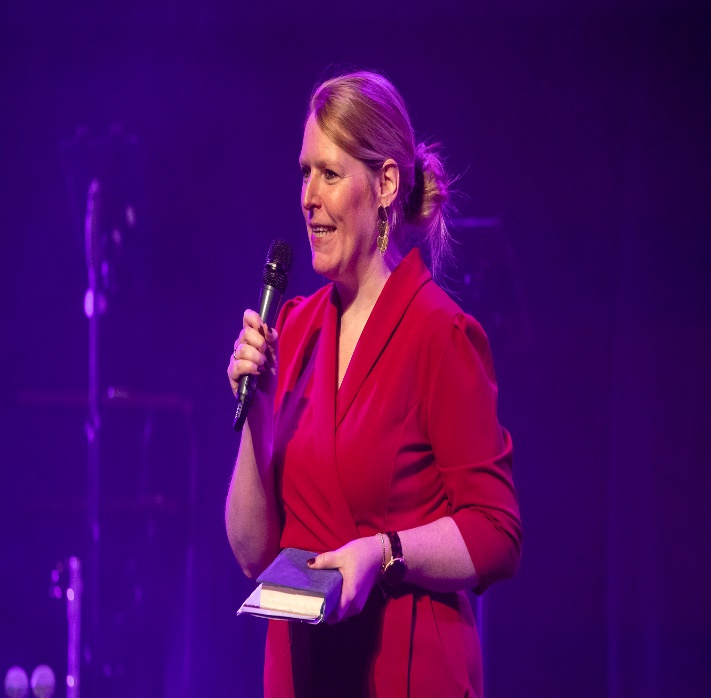 Kerst 2023
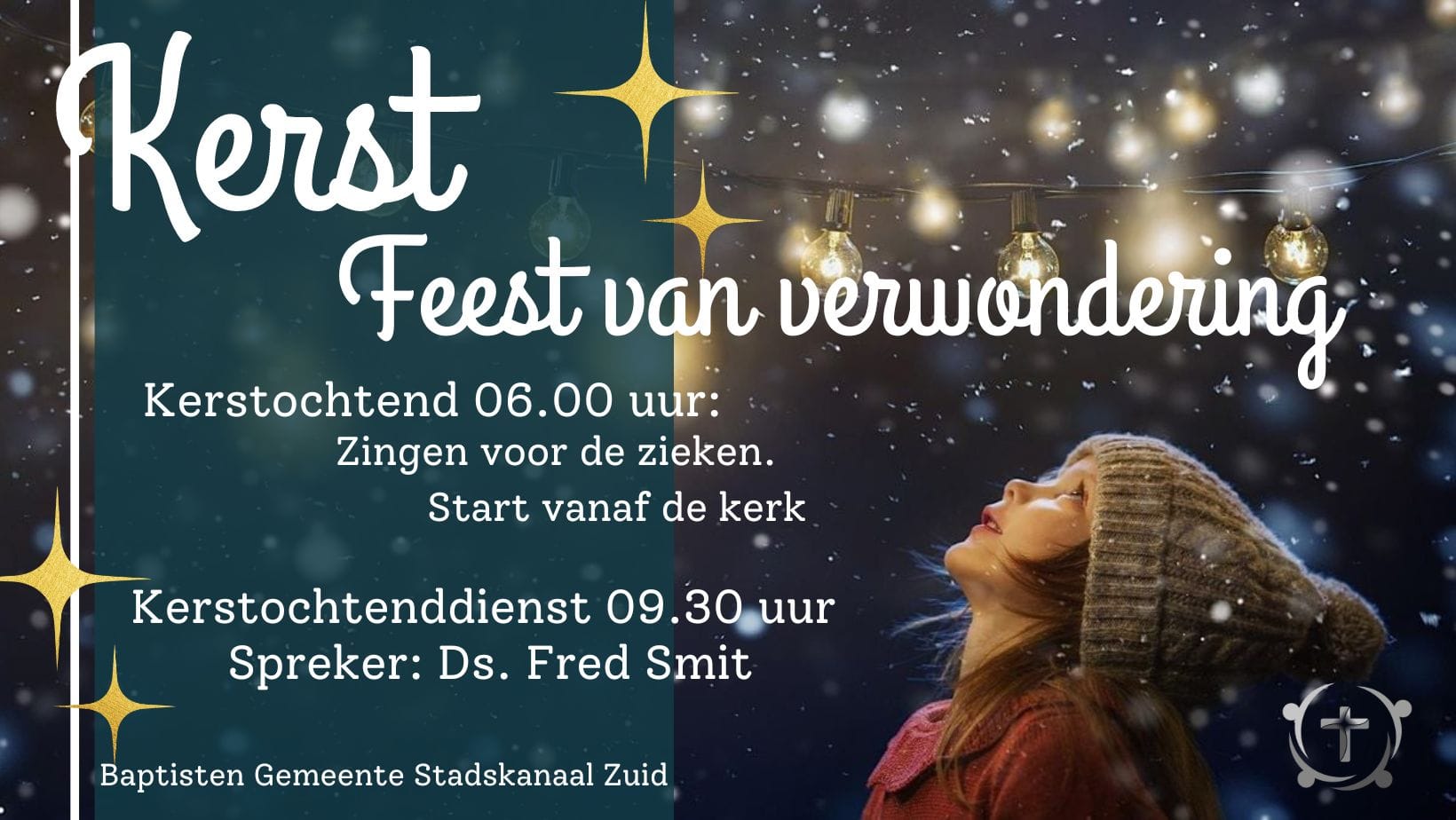 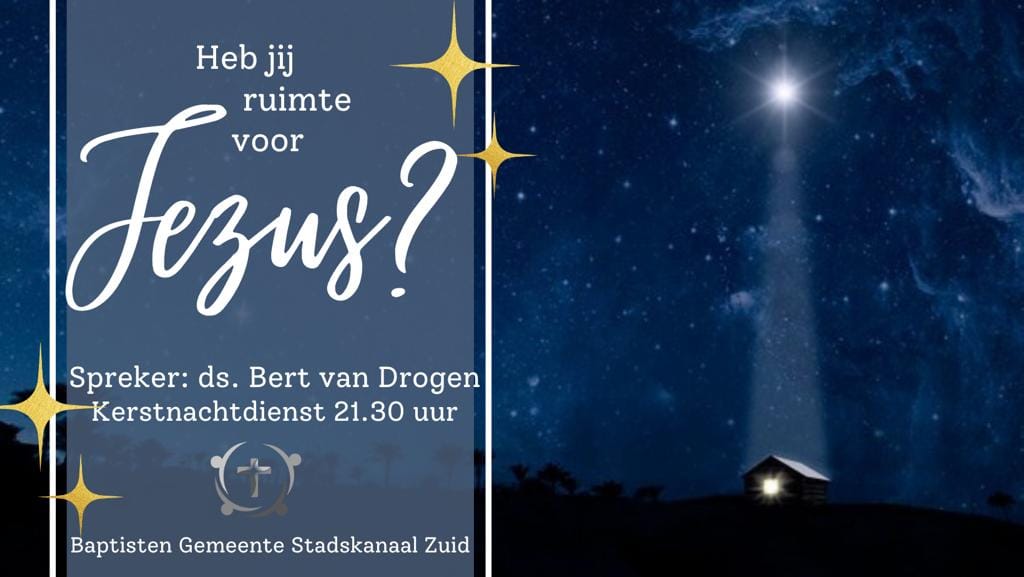 Kerstnachtdienst 2023
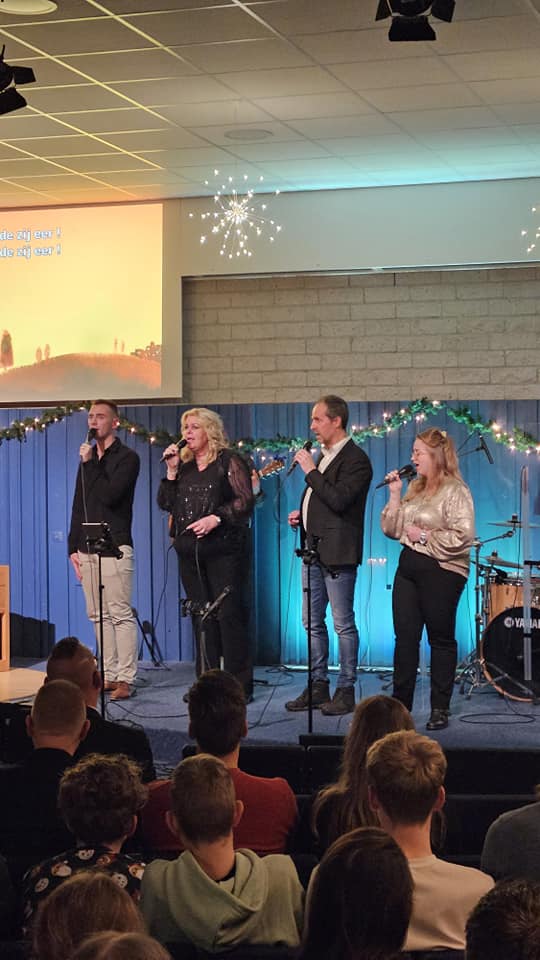 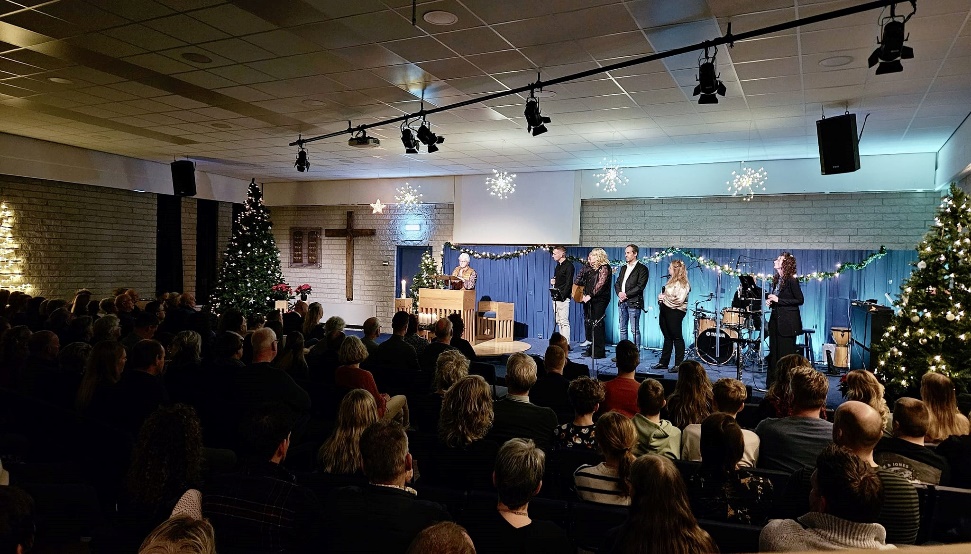 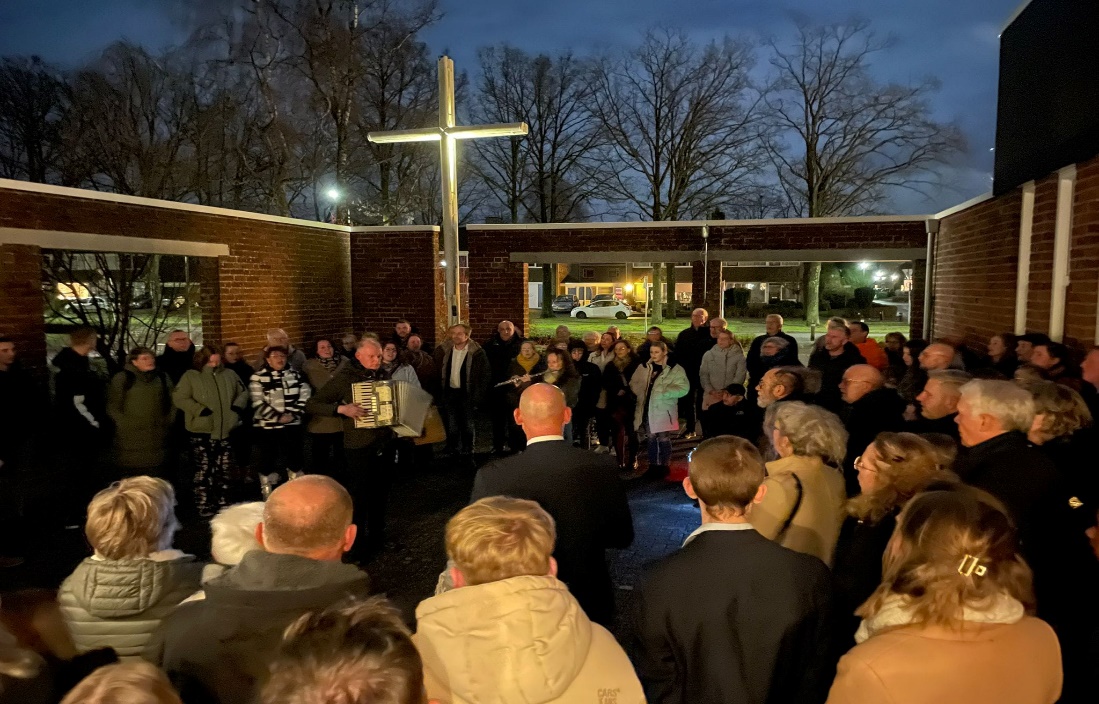 Samenzang zieken en ouderen
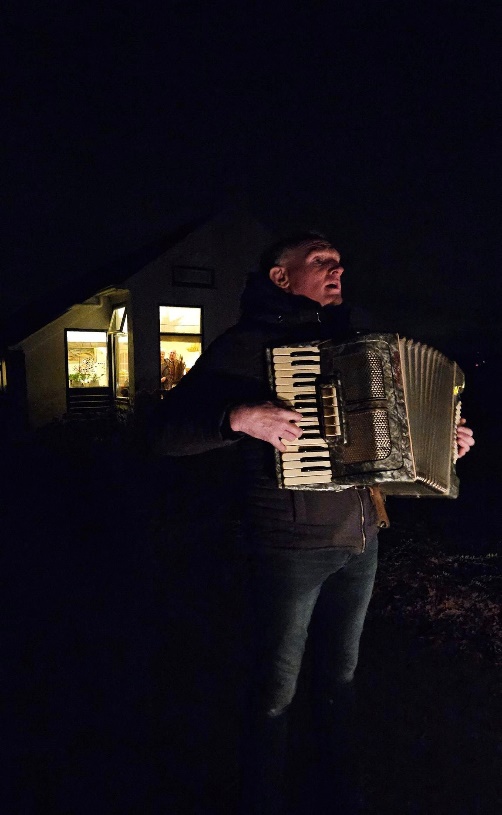 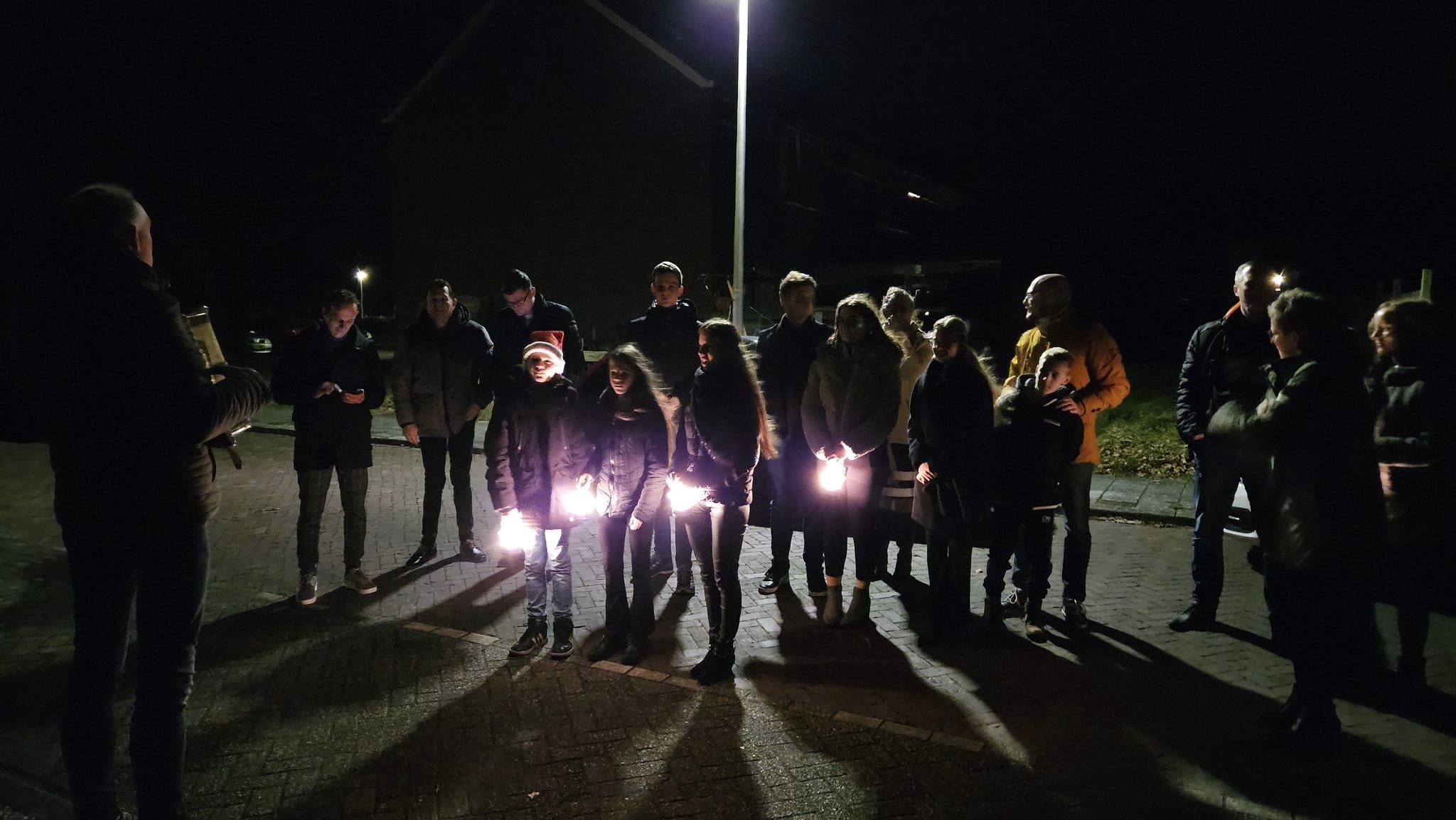 Kerst 2023
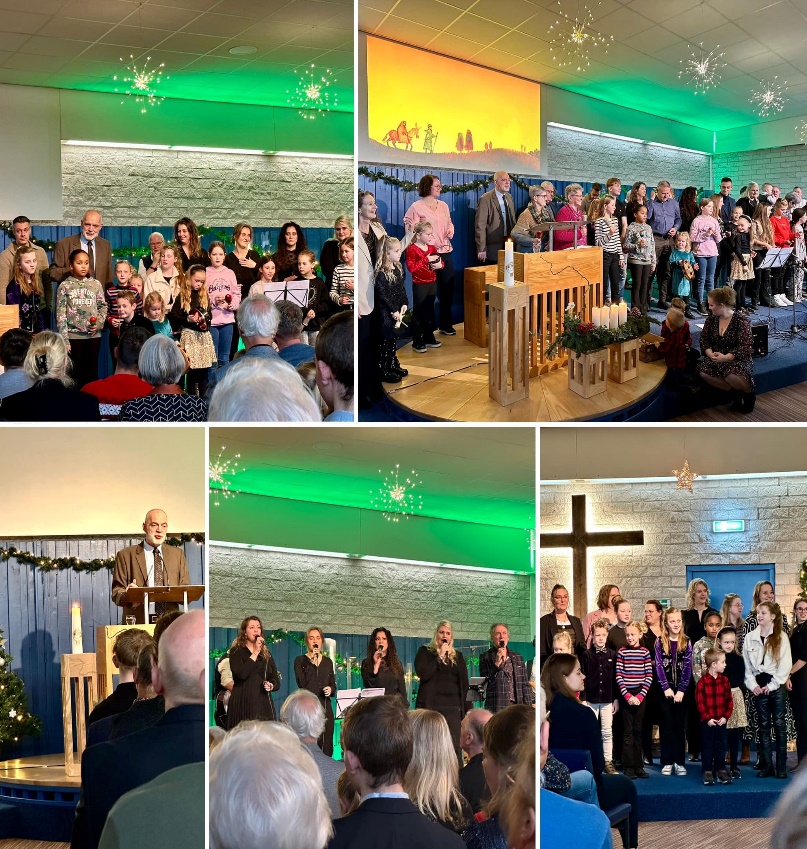 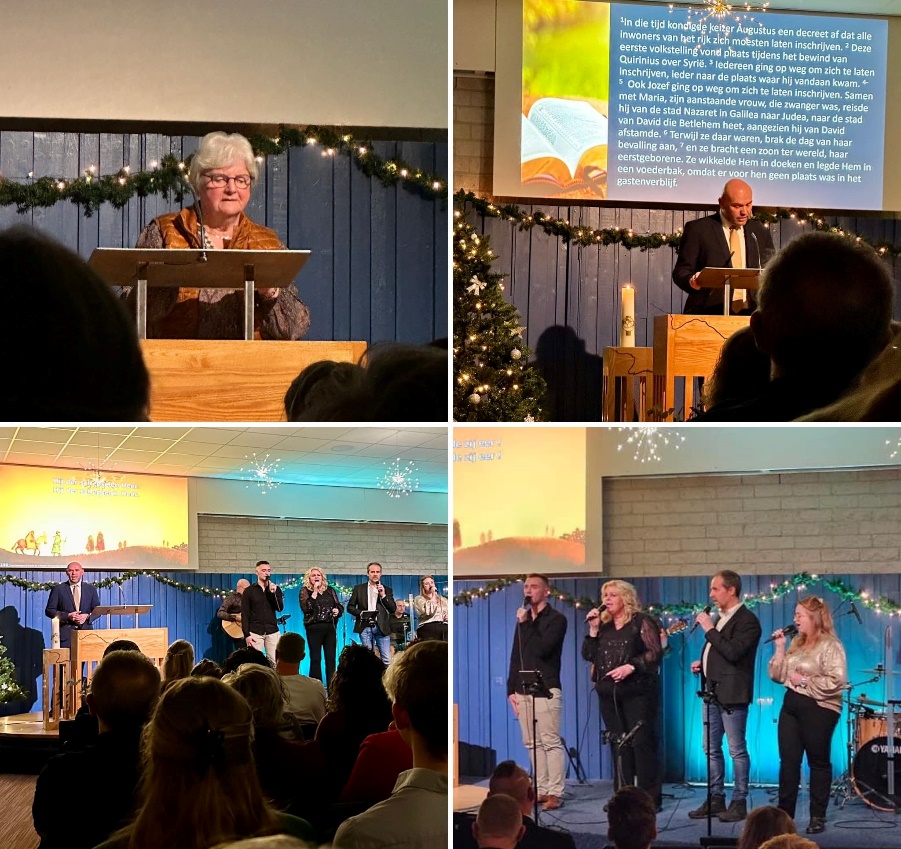 Samenkomsten en techniek
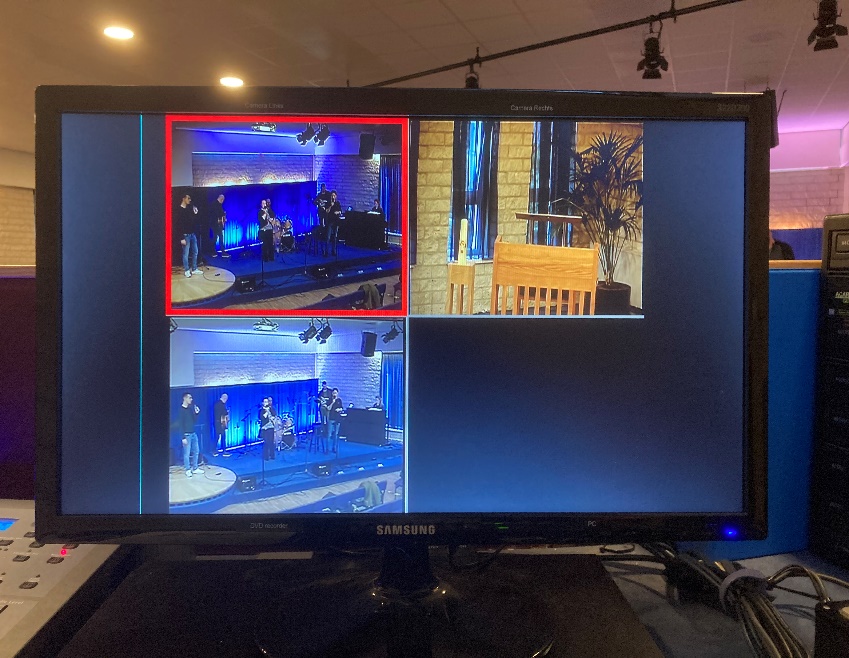 Muziek team
Beamer team
Geluid team
Beeldteam
Sprekerslijst en medewerking zondagmorgendiensten
Jeugdwerk:
Commissie jeugdwerk
Kids2be
Crea kids
Amazing Kids &Blessed Kids
Summer kids
Party Kids
Teens4life
Youth4life
Kids 4Life
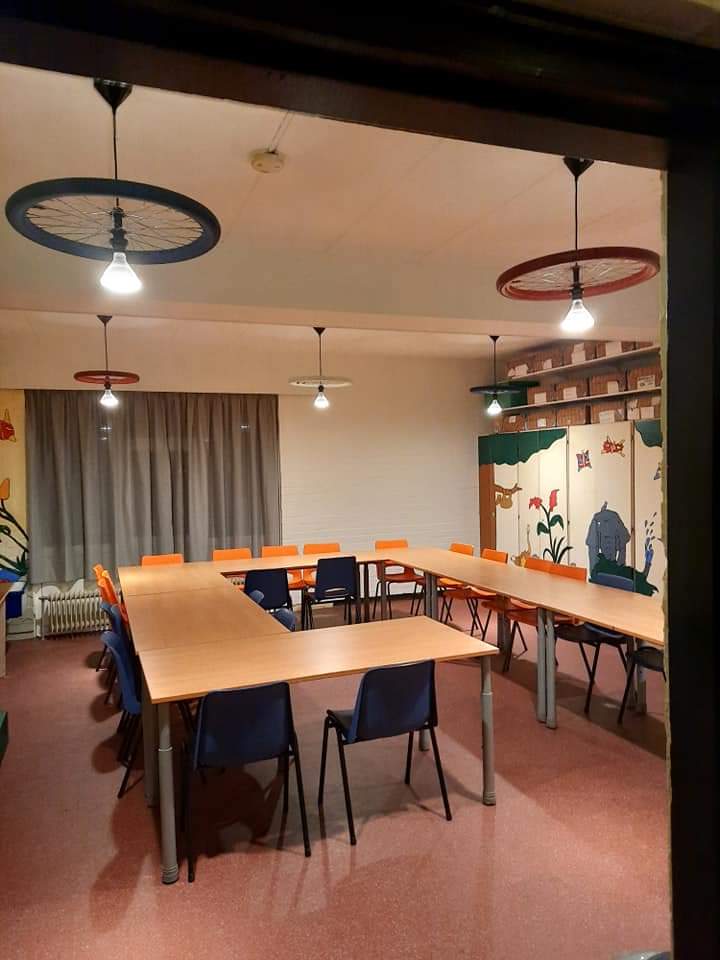 Verenigingen
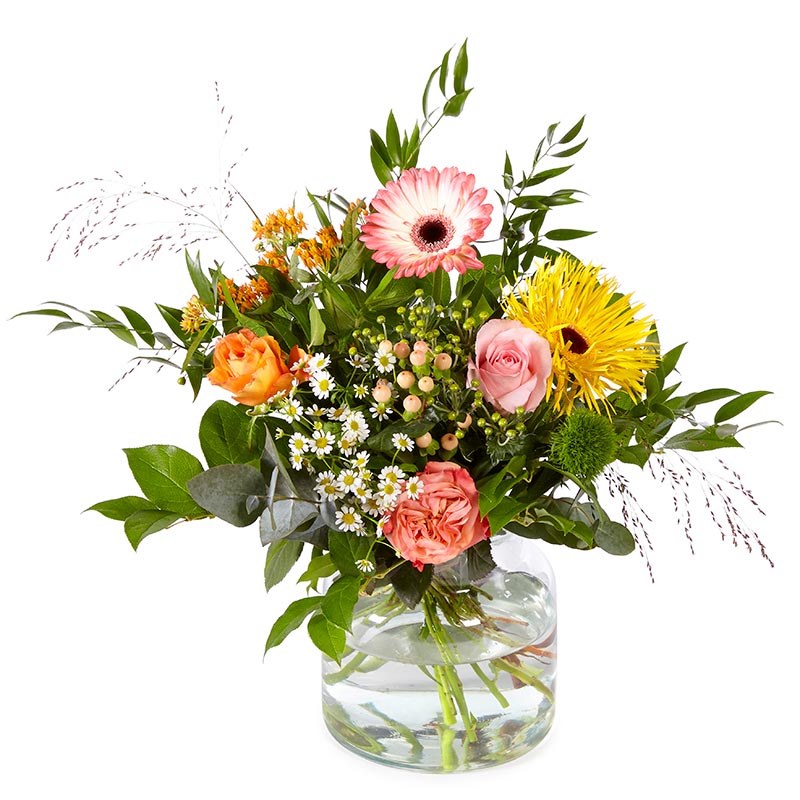 Vrouwencontact
Mannenvereniging
50+ groep
Commissie bijzondere diensten
Eetclub 
Bloemendienst
Kerk in de buurt
Moedergroep ‘t Kruispunt
Voedselbank
Communicatie en PR:
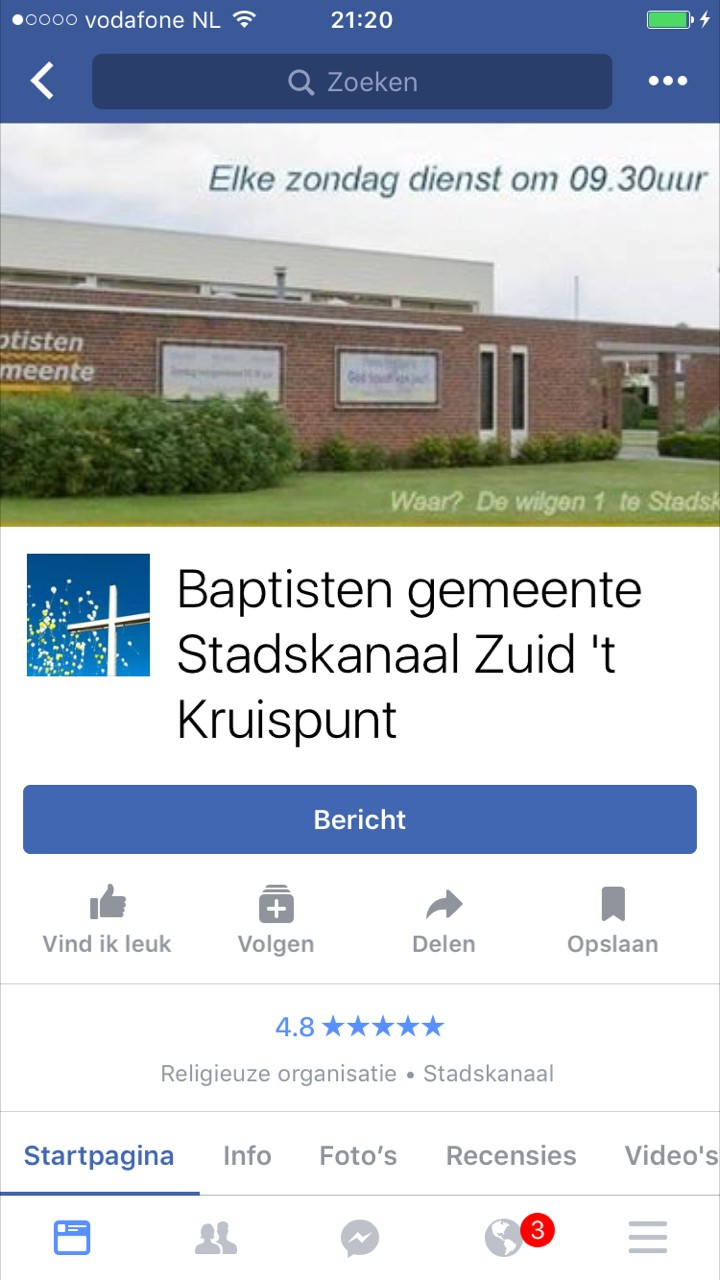 Wegwijs
Nieuwsbrief
Website ‘t Kruispunt 
Facebook
Scipio
Spandoeken voor op de kerk
Beheer
Beheer en onderhoud
Tuinonderhoud 
Huishoudelijke dienst/ kosters
Secretariaat 
Vervoersdienst
Vorming en Toerusting, Uniezaken
Kringenwerk
 Alpha cursus
 Uniezaken
 Vertrouwenspersonen
Ons doel voor 2024 blijft :  Samen Jezus Christus dienen in woord en daad! 





                            Kom een uit je huis
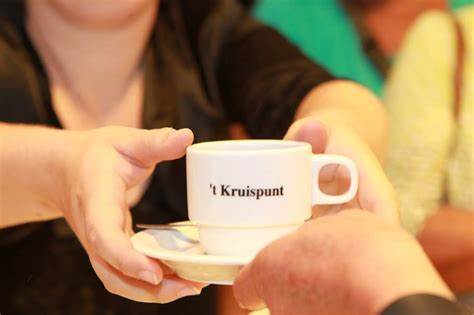 Oudejaarsdienst 2023
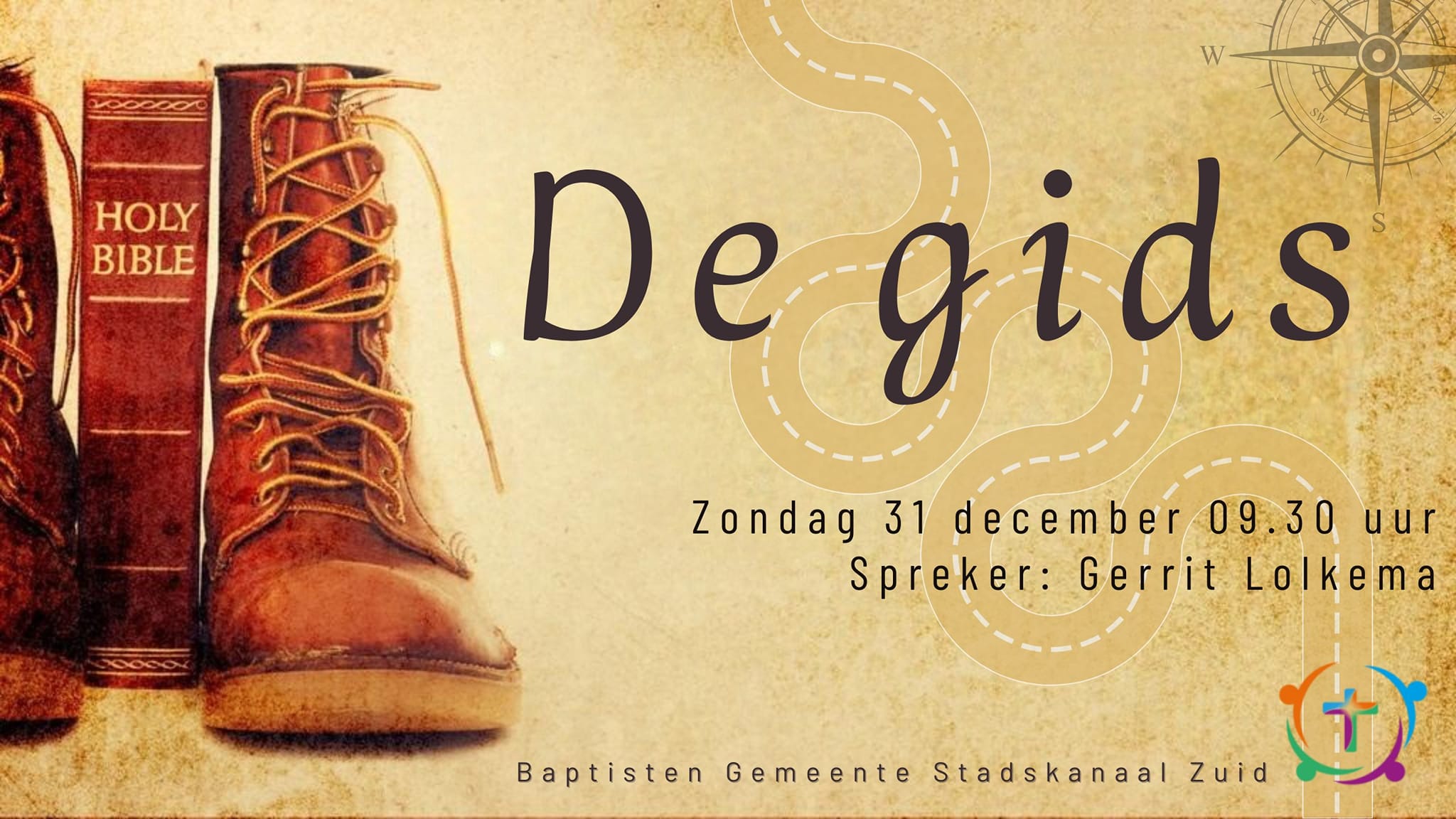